新政府会计准则制度及实务操作讲解
主讲：张起访
第四讲 政府会计准则制度实施问答
第三讲 政府会计实务相关问题
第二讲 政府会计准则制度解释
第一讲 政府会计综述
目录
01
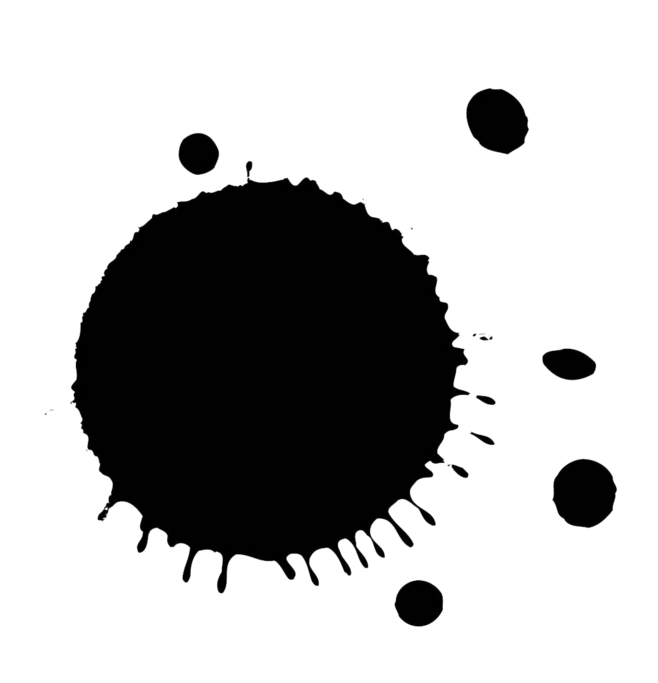 第一讲 政府会计综述
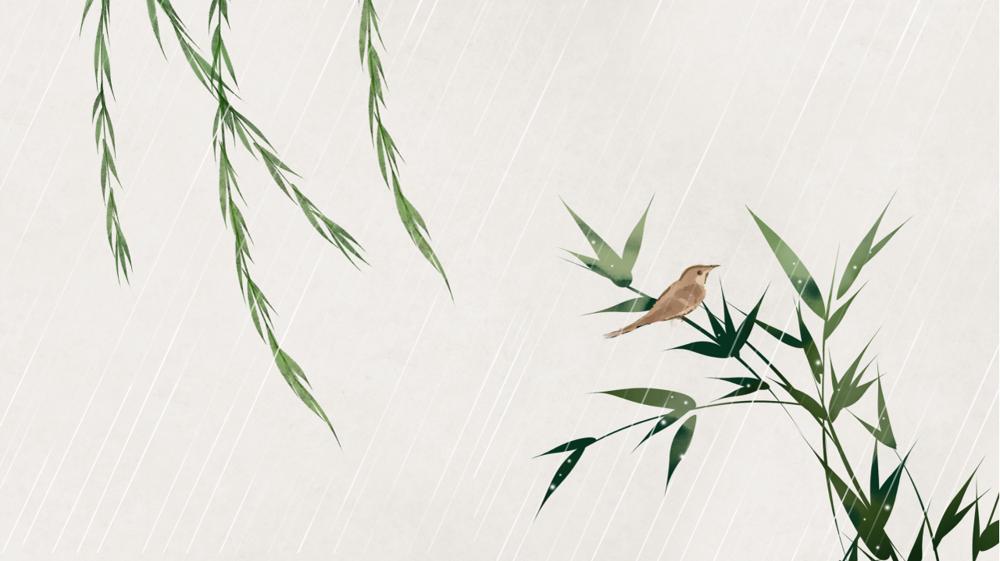 一、政府会计构成
财务会计：财务会计科目→财务会计凭证→财务报表→部门财务报告→综合财务报告
预算会计：预算会计科目→预算会计凭证→预算会计报表→单位部门决算报表→财政部门决算报表（总决算）
提示：
1、财务会计实行权责发生制，账务处理比较灵活；预算会计实行收付实现制，账务处理比较固定。
2、明细科目暂时不明确的，设置“待处理”明细科目过渡。明细科目经济分类参见《2022年政府收支分类科目》（财预〔2021〕63号）第140页至145页。
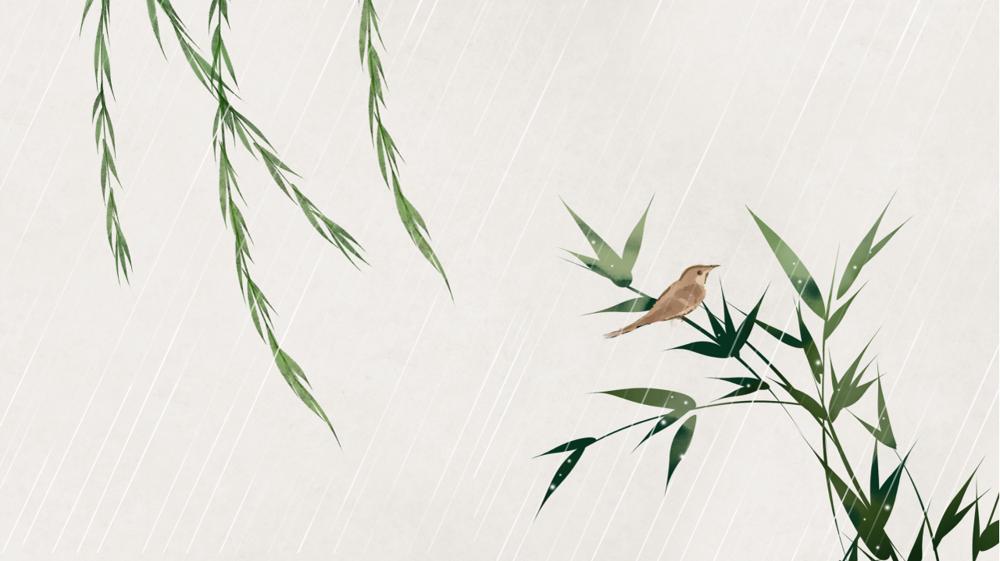 二、政府会计标准体系
（一）政府会计准则：基本准则（1项）、具体准则及应用指南（具体准则10项，应用指南2项）
（二）政府会计制度
（三）政府会计准则制度解释（4项）
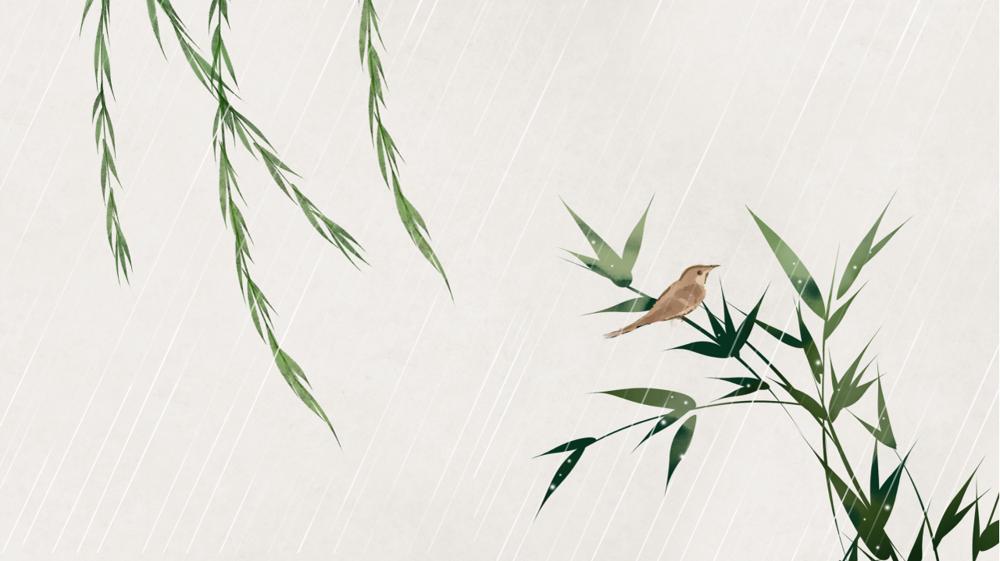 三、学习新政策的最佳途径
财政部官网→机关子站→会计司
                                        →国库司
                                        →预算司
                                        →资产管理司
第二讲 政府会计准则制度解释
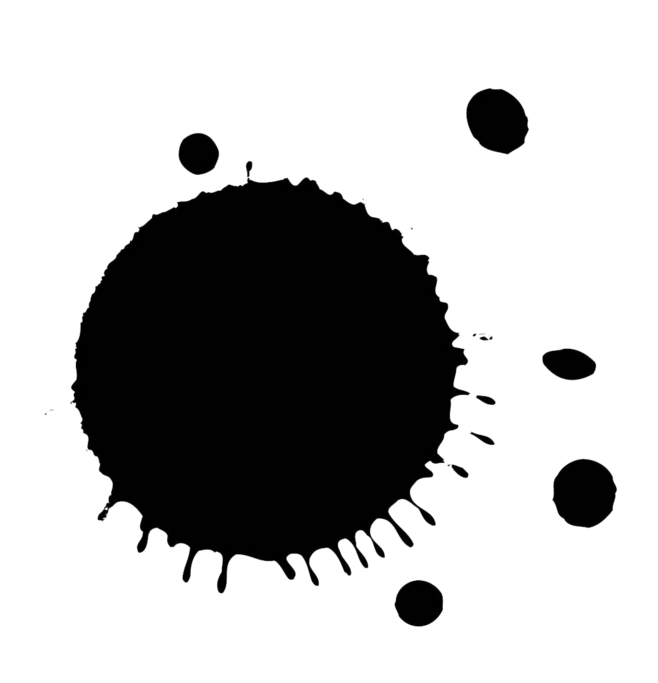 02
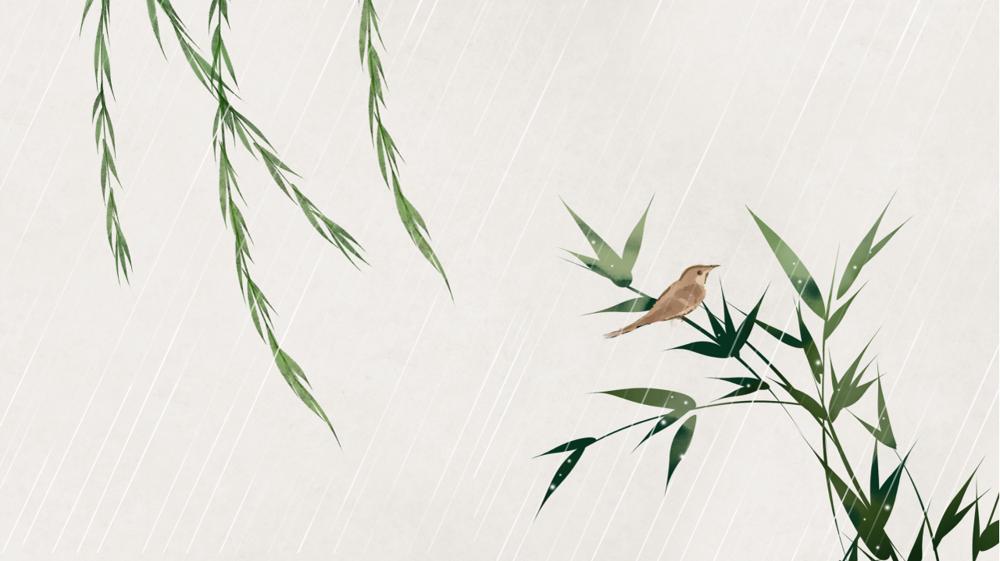 第一节 政府会计准则制度解释第1号
文件依据：财会〔2019〕13号
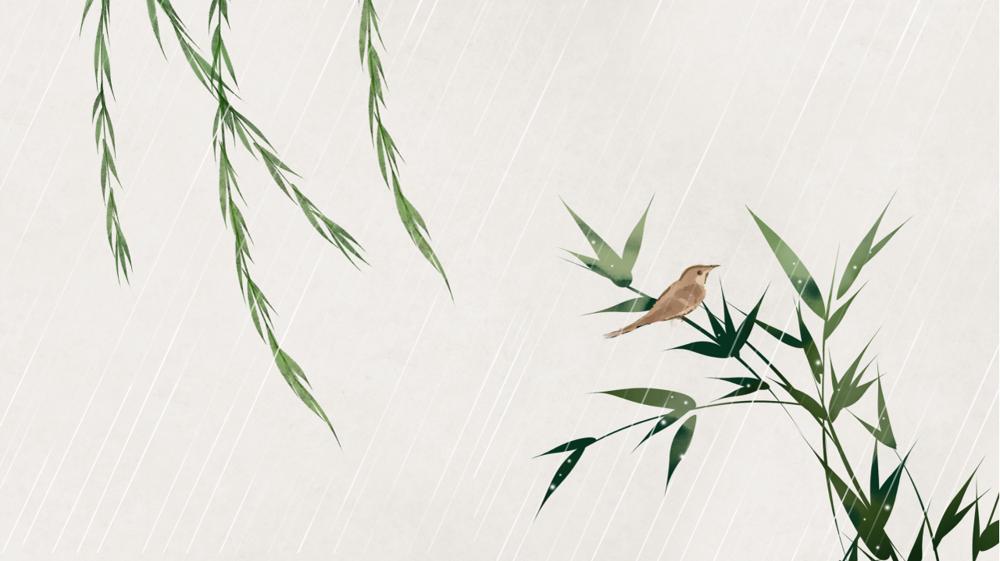 一、关于单位年末暂收暂付非财政资金的会计处理
       单位对于纳入本年度部门预算管理的现金收支业务，在采用财务会计核算的同时应当及时进行预算会计核算。年末结账前，单位应当对暂收暂付款项进行全面清理，并对于纳入本年度部门预算管理的暂收暂付款项进行预算会计处理，确认相关预算收支，确保预算会计信息能够完整反映本年度部门预算收支执行情况。
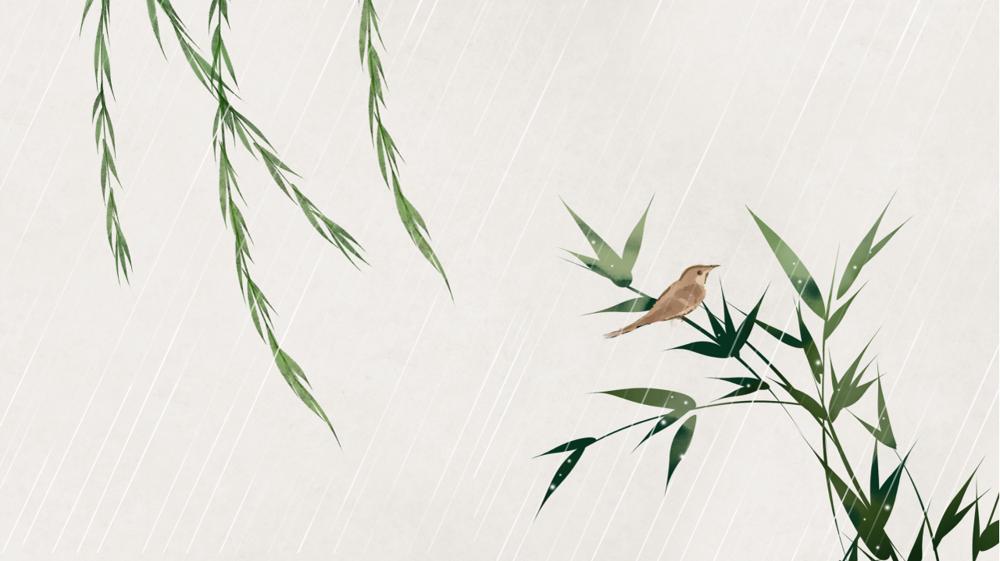 （一）纳入本年度部门预算的暂付款项
    1、职工出差等借款时
财务会计：借：其他应收款
                            贷：财政拨款收入、银行存款
预算会计：不做
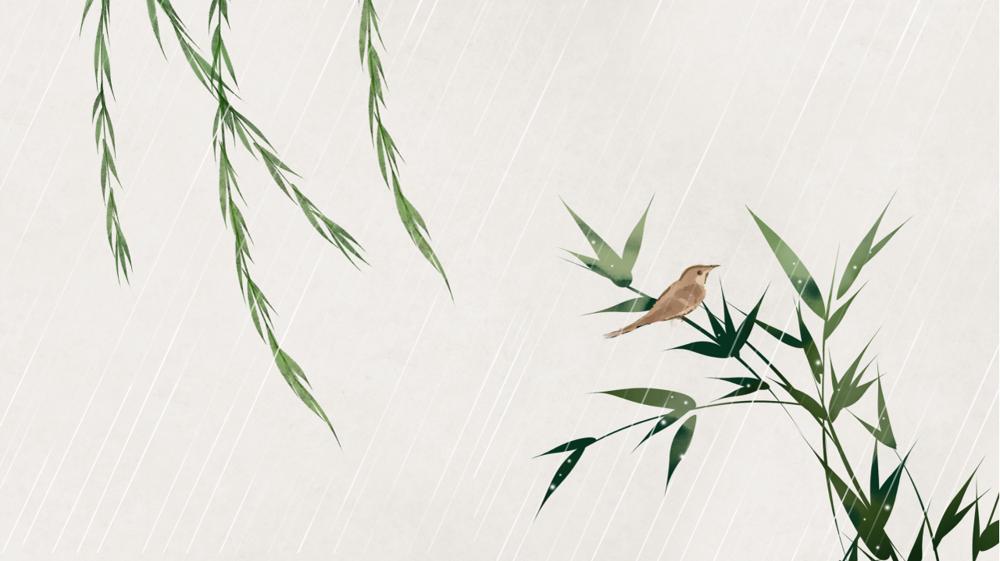 2、年中结算时
财务会计：借：业务活动费用、单位管理费用
                            贷：其他应收款
预算会计：借：行政支出、事业支出
                            贷：资金结存
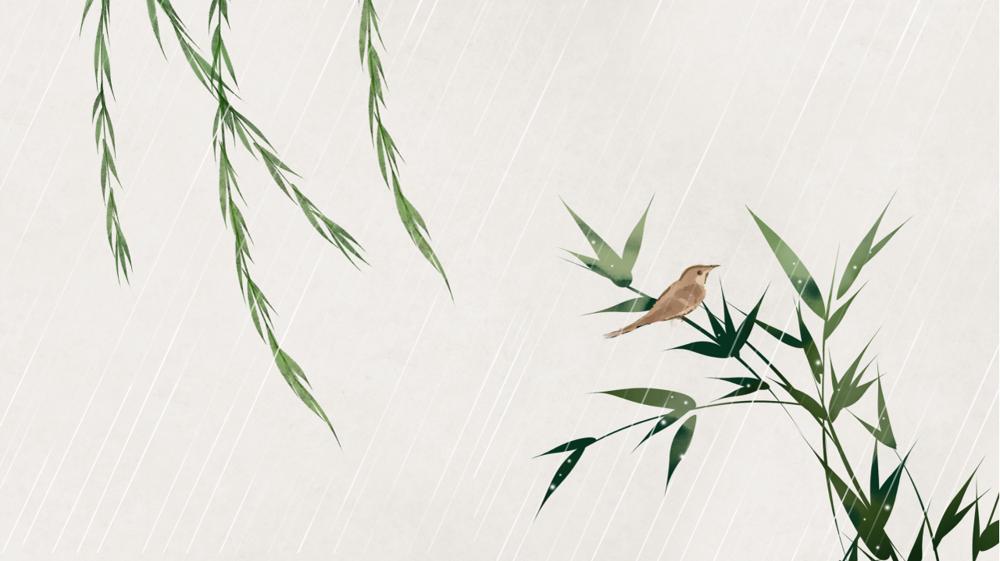 3、年末未结算
年末时：
财务会计：不做
预算会计：（1）借：行政支出—待处理、事业支出—待处理
                                      贷：资金结存
                   （2）借：财政拨款结转—待处理
                                     贷：行政支出—待处理、事业支出—待处理
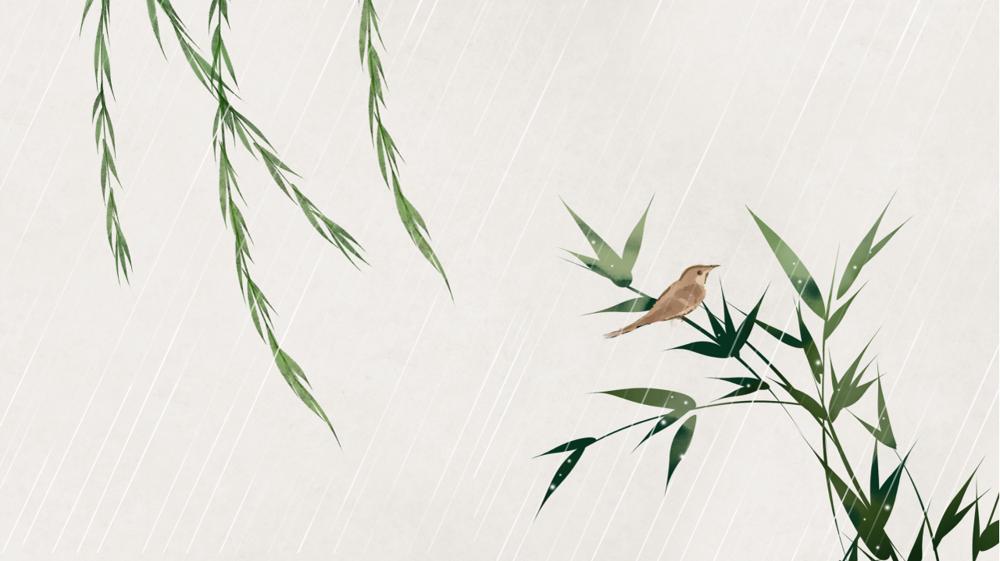 第二年结算时：
财务会计：借：业务活动费用、单位管理费用
                            贷：其他应收款
预算会计：借：资金结存
                            财政拨款结转—年初余额调整
                            贷：财政拨款结转—待处理
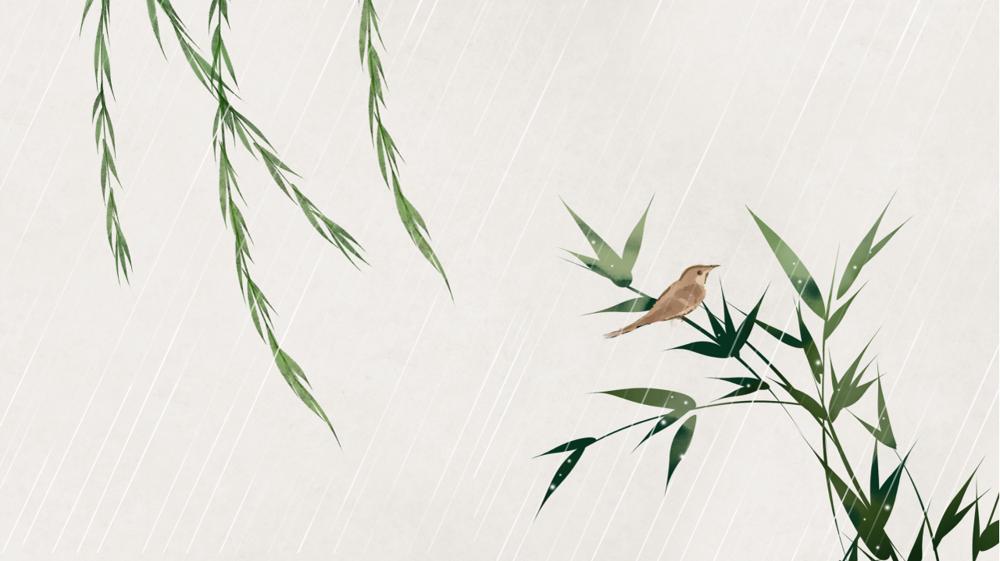 （二）纳入下一年度部门预算的暂收暂付款项
1、暂收款项
收到时：
财务会计：借：银行存款
                            贷：其他应付款
预算会计：不做
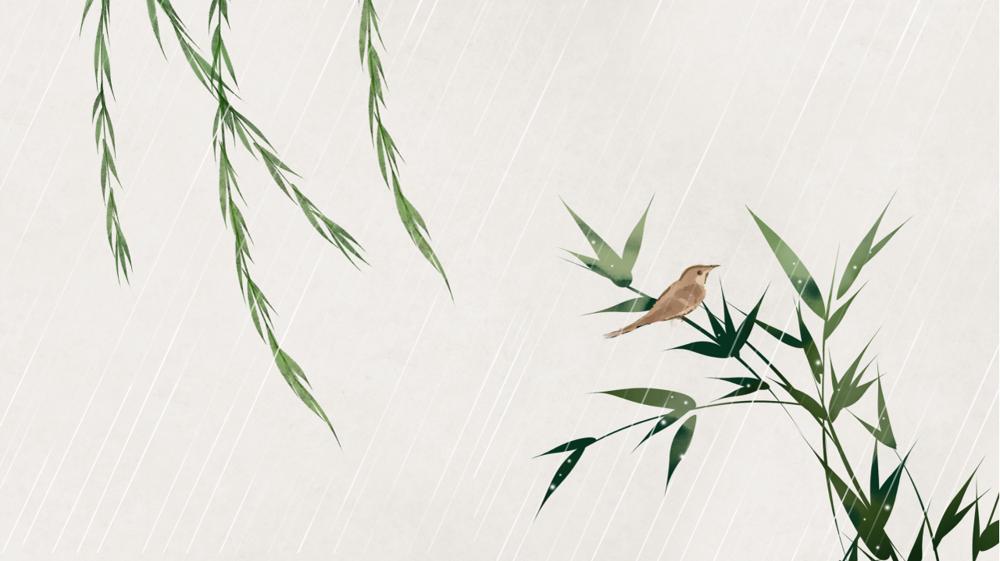 下一年度转收入时：
财务会计：借：其他应付款
                            贷：其他收入
预算会计：借：资金结存
                            贷：其他预算收入
2、暂付款项
本年度支付款项时：
财务会计：借：其他应收款
                            贷：银行存款
预算会计：不做
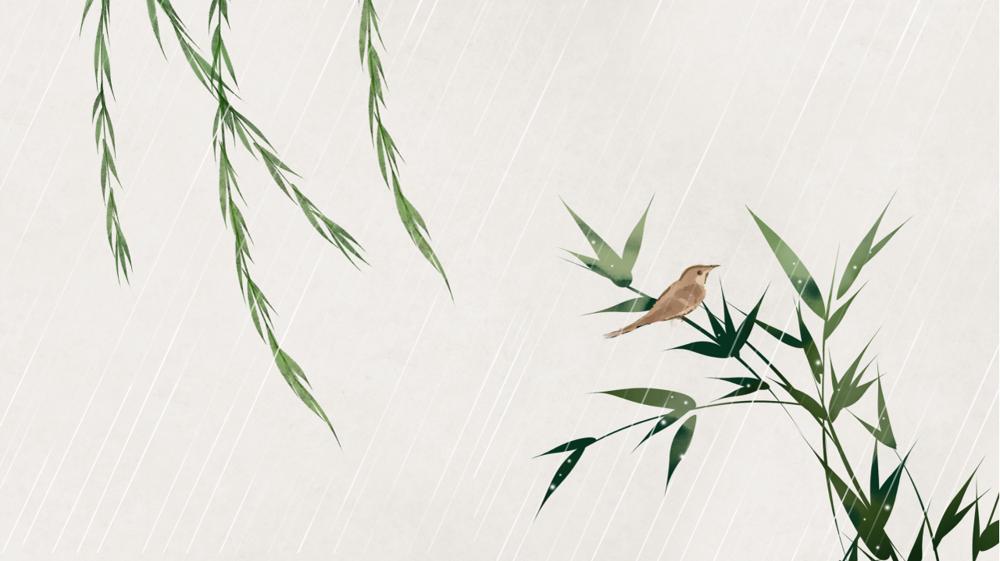 下一年度结算时：
财务会计：借：业务活动费用、单位管理费用
                            贷：其他应收款
                     多还少补，调整“银行存款”科目。
预算会计：借：行政支出、事业支出
                            贷：资金结存

提示：如果下一年度内仍未结算的，按照前述第（一）种情况处理。
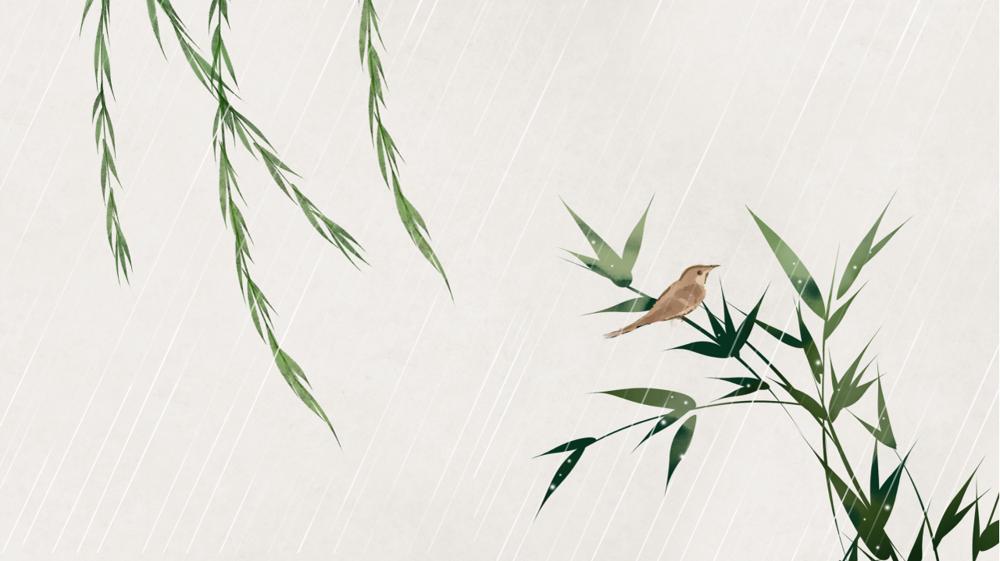 （三）不纳入部门预算的暂收暂付款项（应转拨、应退回、应上缴）
         
          只做财务会计分录，不做预算会计分录。
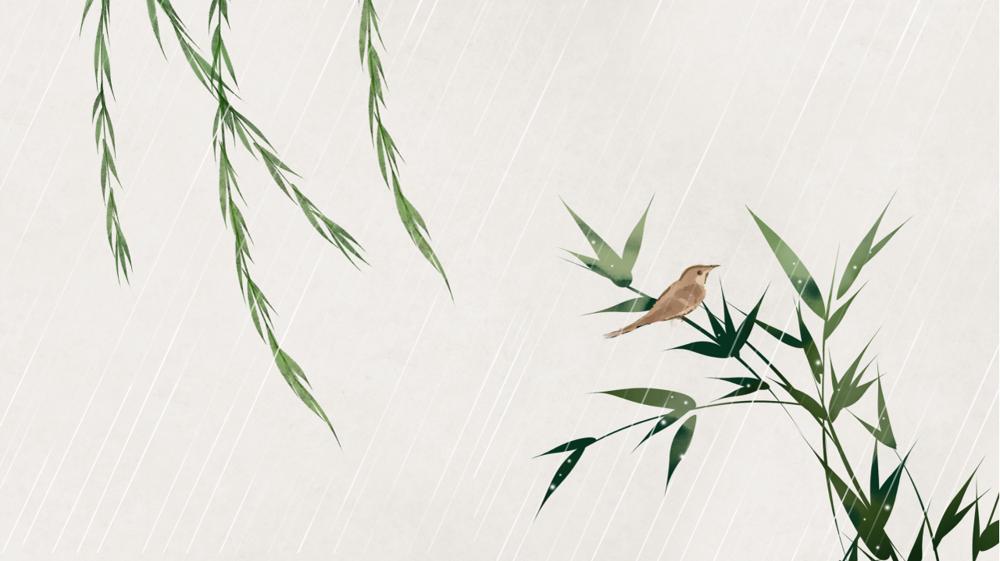 二、关于由有关部门统一管理，但由其他部门占有、使用的固定资产的会计处理
 基本原则：谁控制（占有、使用）、谁入账。
特殊情况：
1、多个部门共同占用、使用同一项固定资产，且该项固定资产由本级政府机关事务管理等部门统一管理并负责后续维护、改造的，由本级政府机关事务管理等部门作为确认主体，对该项固定资产进行会计核算。
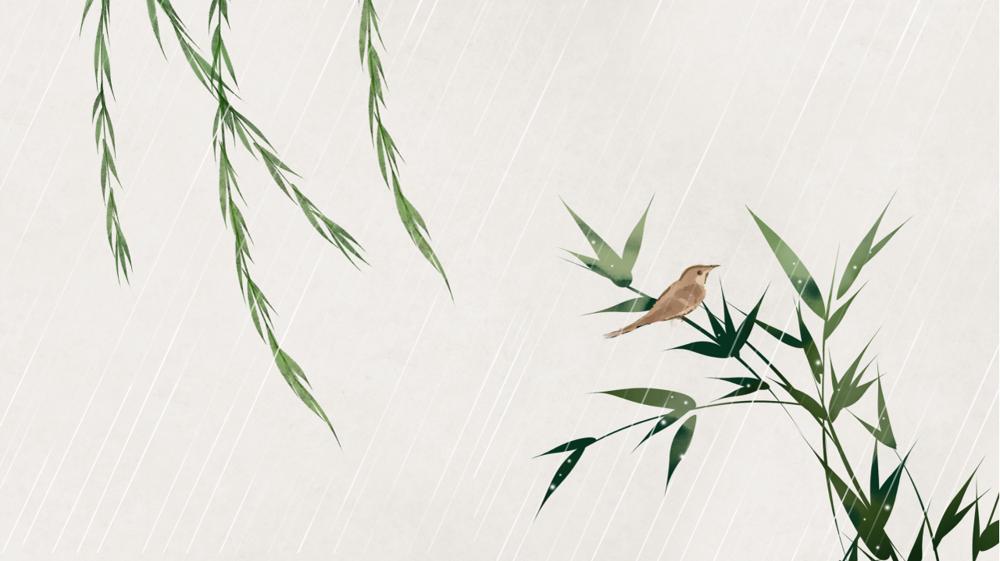 2、同一部门内部所属单位共同占有、使用同一项固定资产，或者所属事业单位占有、使用部门本级拥有产权的固定资产的，按照本部门规定对固定资产进行会计核算。
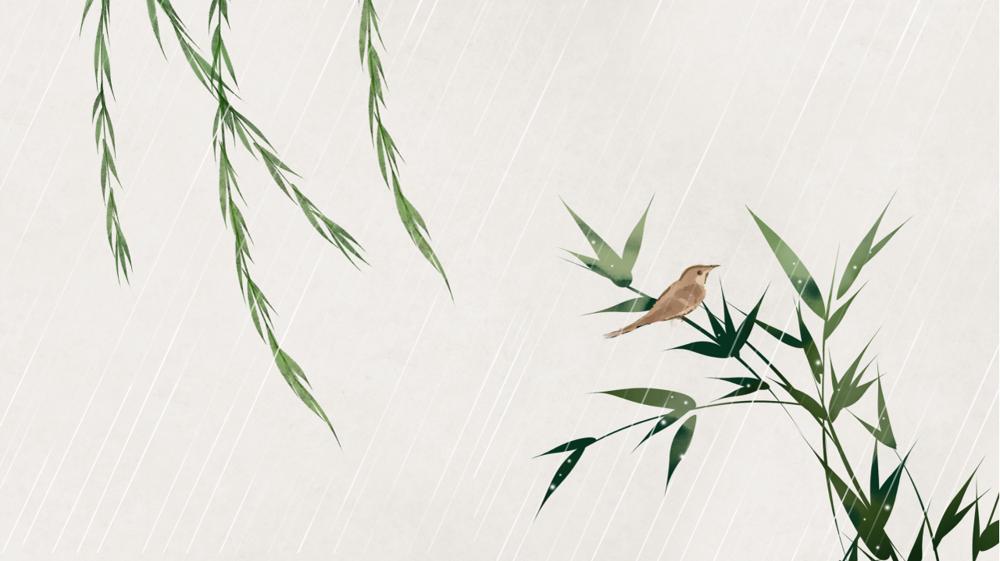 三、关于单位无偿调入资产的账务处理
        制度规定:按调出方的账面价值加相关税费入账。（实务中应与资产管理系统衔接）
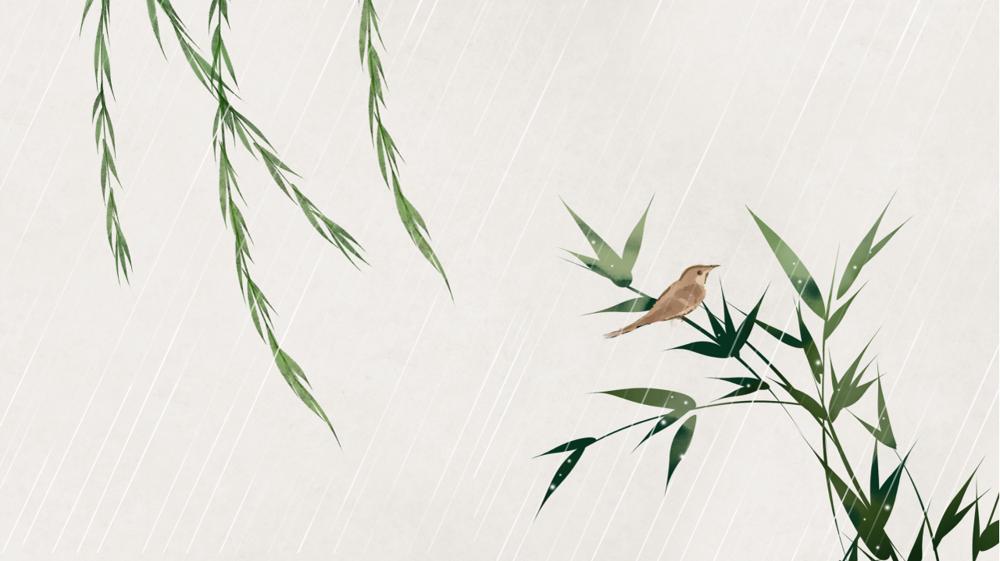 特殊情况：
1、调出方账面价值为零
按账面价值：
财务会计：借：固定资产
                            贷：固定资产累计折旧
预算会计：不做
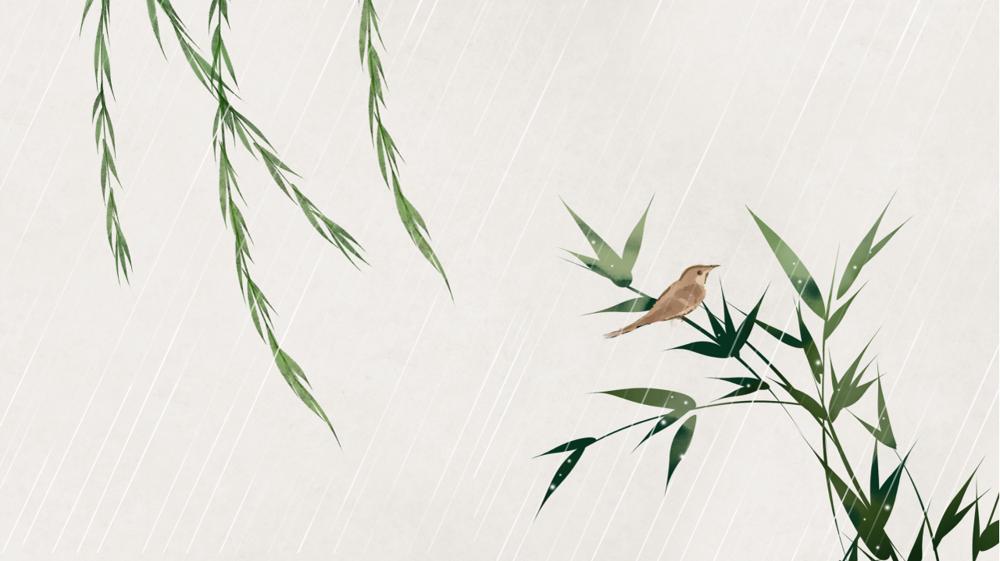 支付的相关税费：
财务会计：借：其他费用
                       贷：财政拨款收入
预算会计：借：其他支出
                       贷：财政拨款预算收入
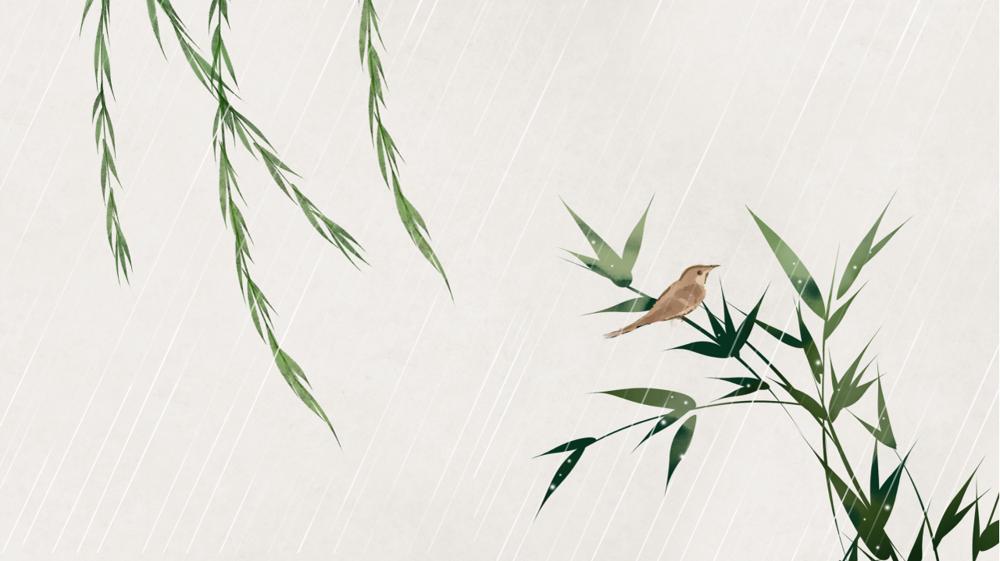 2、调出方账面余额为名义金额
按名义金额：
财务会计：借：固定资产
                            贷：无偿调拨净资产
预算会计：不做
支付的相关税费：
财务会计：借：其他费用
                            贷：财政拨款收入
预算会计：借：其他支出
                            贷：财政拨款预算收入
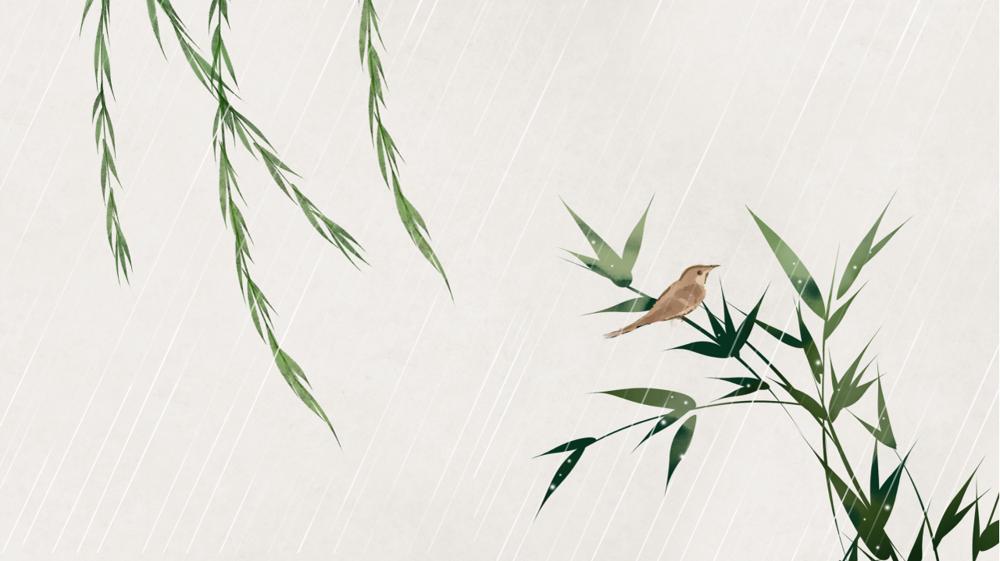 四、关于“业务活动费用”和“单位管理费用”科目的核算范围
       制度规定：行政单位不使用“单位管理费用”科目，其为实现其职能目标、依法履职发生的各项费用均计入“业务活动费用”科目。
       事业单位应当同时使用“业务活动费用”和“单位管理费用”科目，其业务部门开展专业业务活动及其辅助活动发生的各项费用计入“业务活动费用”科目，其本级行政及后勤管理部门发生的各项费用以及由单位统一负担的费用计入“单位管理费用”科目。
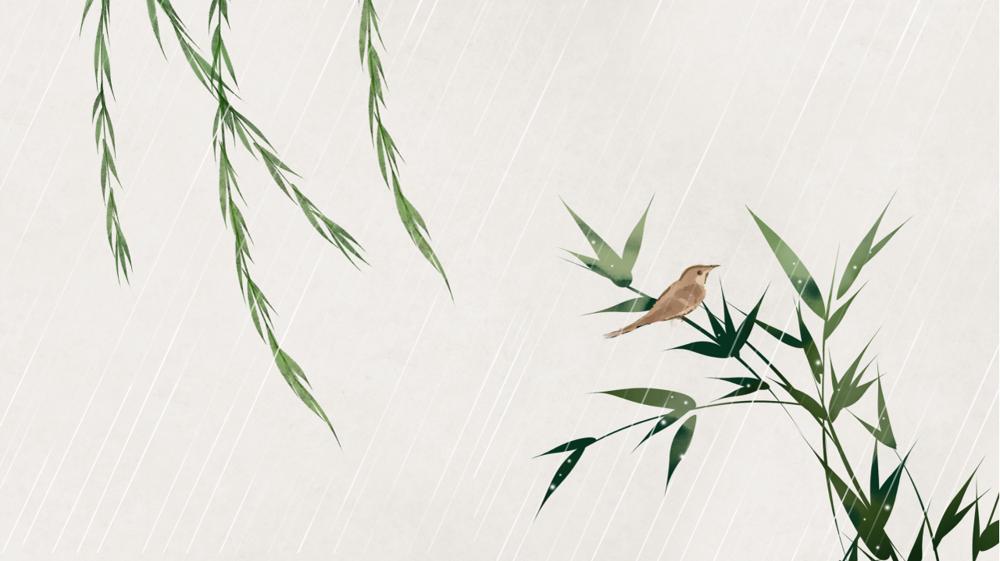 解释规定：事业单位应当按照《政府会计制度》的规定，结合本单位实际，确定本单位业务活动费用和单位管理费用划分的具体会计政策。

       提示：实务中建议单位按岗位划分业务活动费用和单位管理费用。
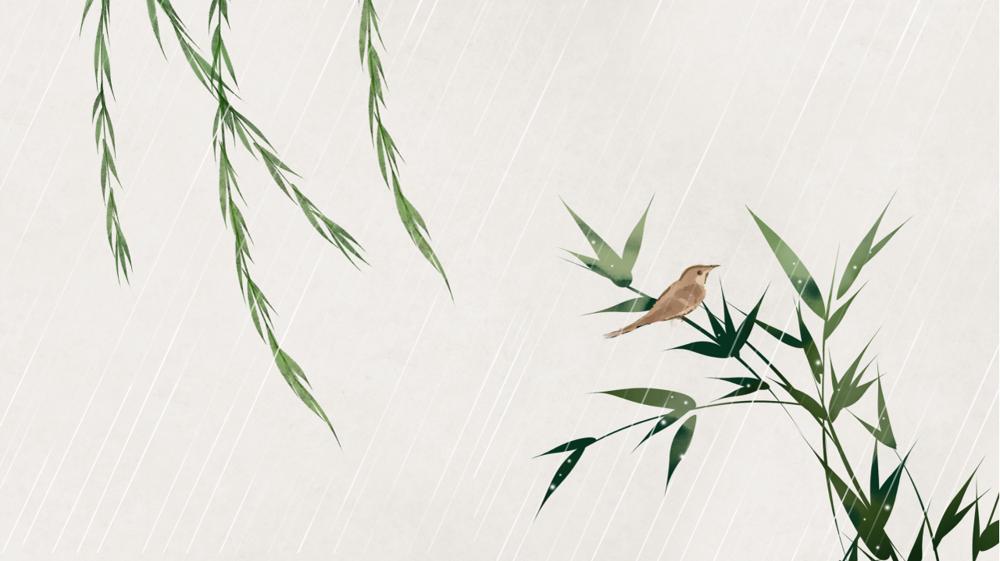 五、关于第三方支付平台账户资金的会计科目适用问题
      单位通过支付宝、微信等方式取得相关收入的，对于尚未转入银行存款的支付宝、微信收付款等第三方支付平台账户的余额，应当通过“其他货币资金”科目核算。
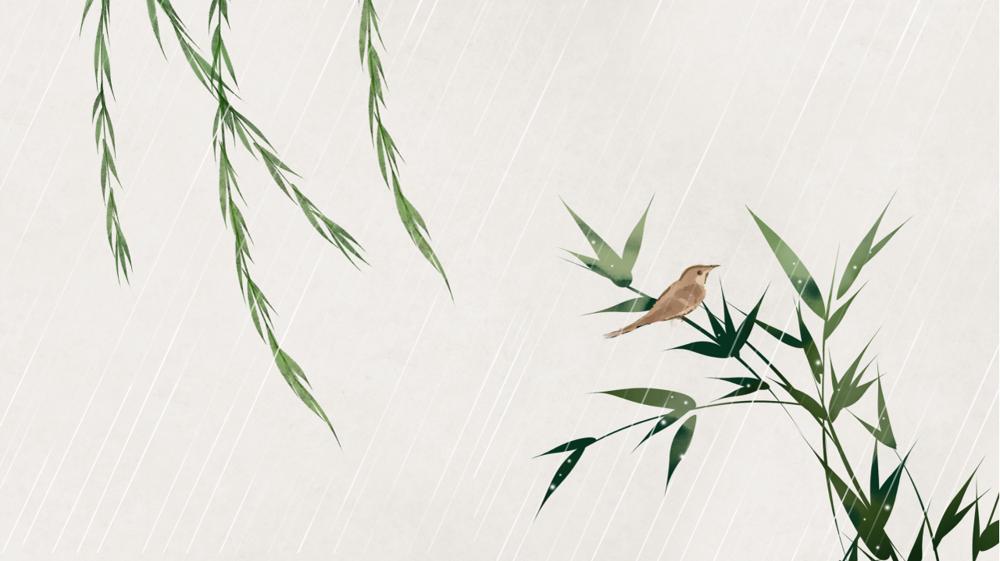 六、关于有关往来科目和收入、费用科目明细信息的披露
披露信息分类：本部门内部单位（指纳入单位所属部门财务报告合并范围的单位）、本部门以外同级政府单位、本部门以外非同级政府单位和其他单位。
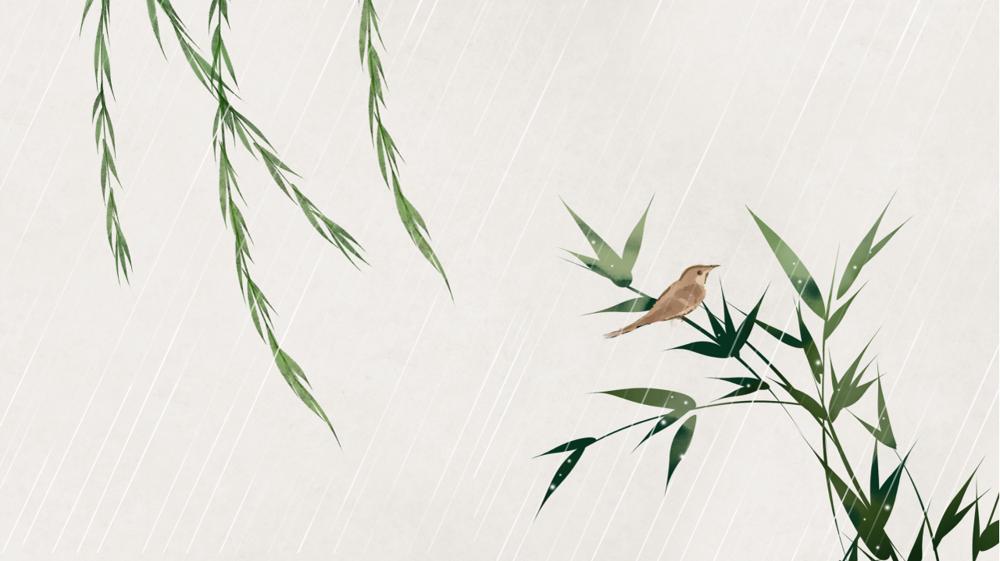 遵循原则：重要性。
1、考虑满足编制合并财务报表的信息需要。
2、财报要求：按照重要性原则，对于单位和单位之间的债权债务事项，年末余额不超过10万元的，可以不进行抵销。对于单位和单位之间的收入费用事项，本年累计发生额不超过10万元的，可以不进行抵销。各省级财政部门可以根据管理条件和管理需要，在10万元限额内自行确定全省统一的抵销门槛值。
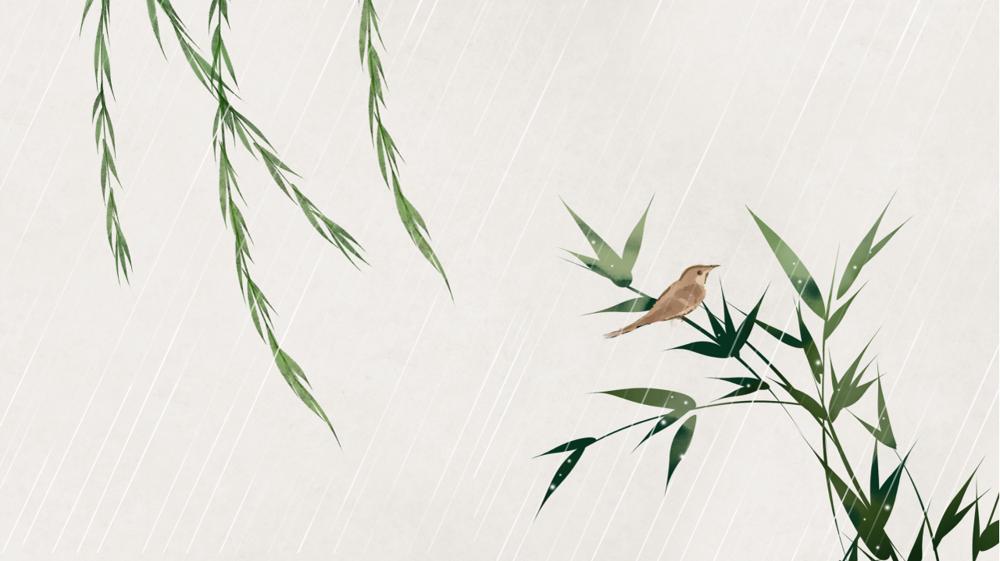 第二节  政府会计准则制度解释第2号
文件依据：财会〔2019〕24号
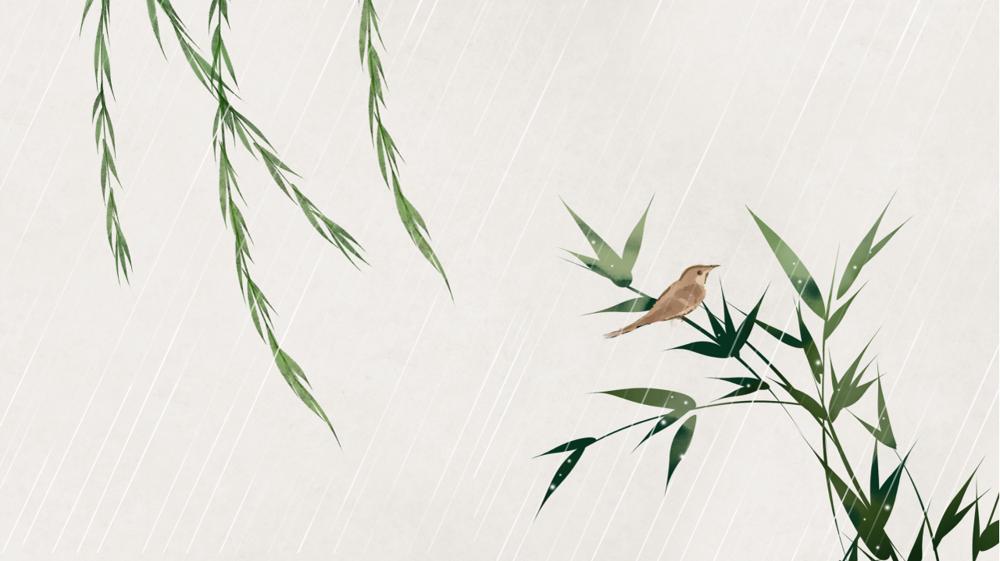 一、关于归垫资金的账务处理
       单位按规定报经财政部门审核批准，在财政授权支付用款额度或财政直接支付用款计划下达之前，用本单位实有资金账户资金垫付相关支出，再通过财政授权支付方式或财政直接支付方式将资金归还原垫付资金账户。
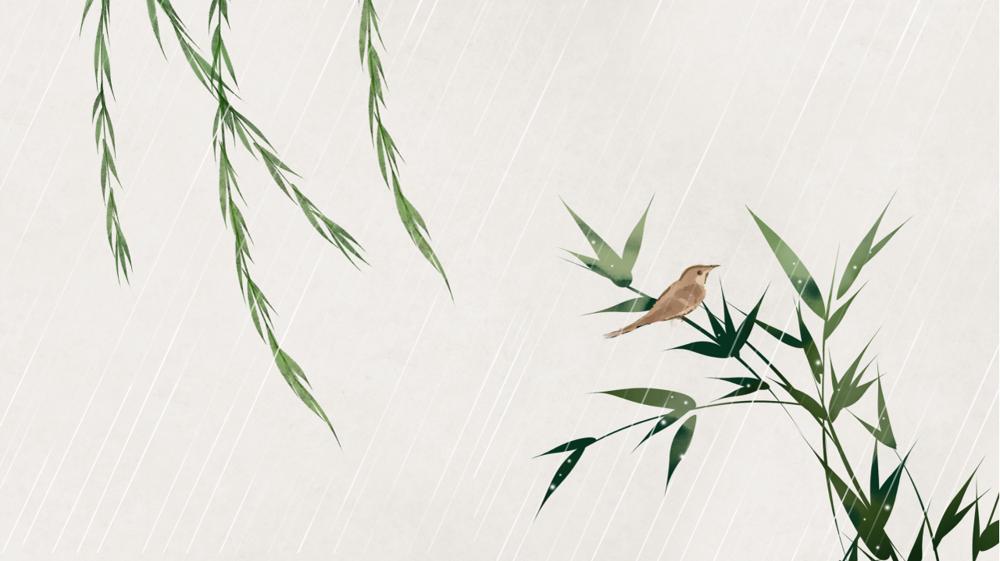 1、用实有资金账户资金垫付相关支出时
 
    财务会计：借：其他应收款
                                贷：银行存款
    预算会计：不做
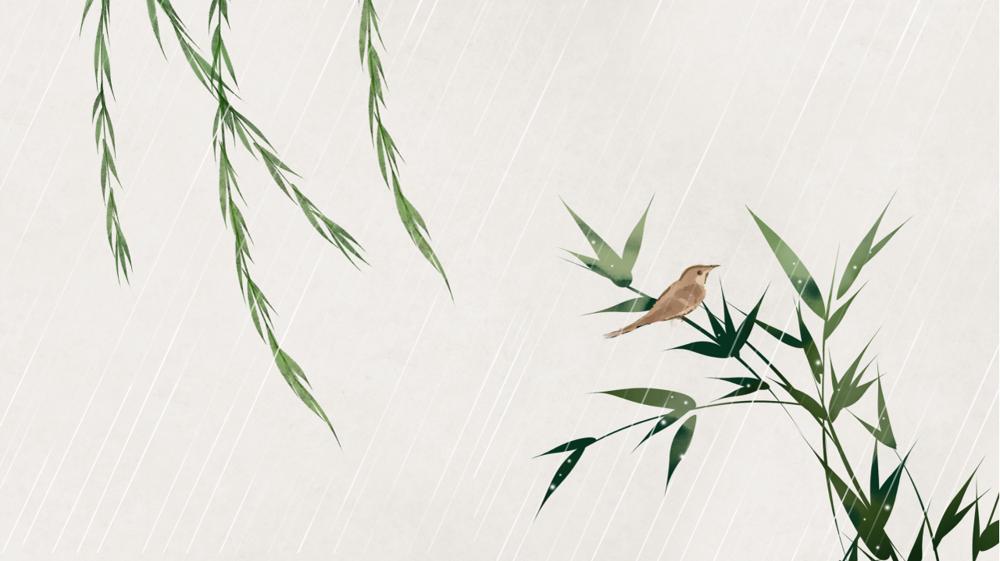 2、归还垫付资金账户时
财务会计：借：银行存款
                            贷：财政拨款收入
                    借：业务活动费用、单位管理费用
                            贷：其他应收款
预算会计：借：行政支出、事业支出
                            贷：财政拨款预算收入
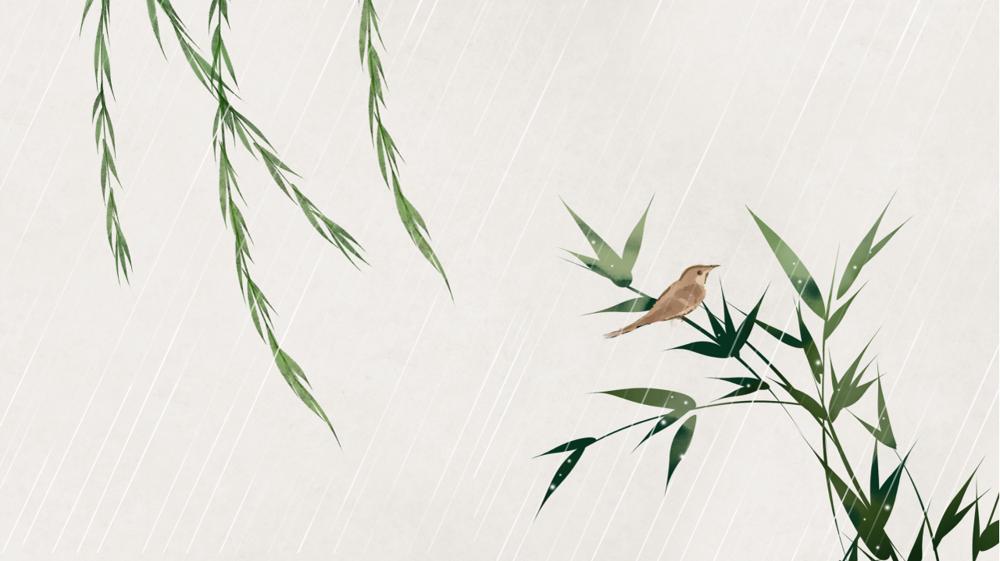 二、关于从本单位零余额账户向本单位实有资金账户划转资金的账务处理
政策规定：
关于中央预算单位预算执行管理有关事宜的通知（财库〔2020〕5号）第二条规定：除下列情形外，预算单位不得从本单位零余额账户向本单位或本部门其他预算单位实有资金账户划转资金：
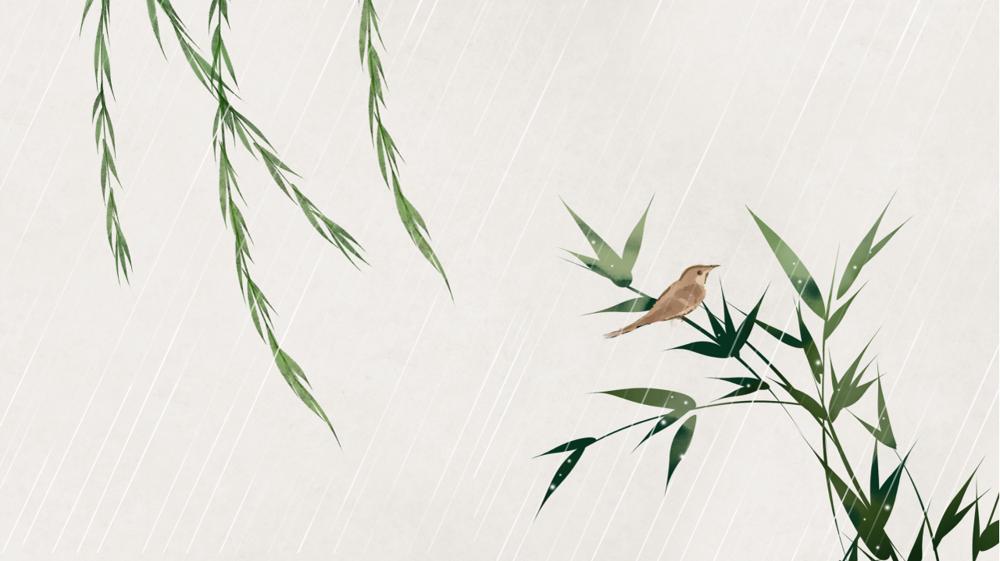 1.依照政府购买服务相关制度规定，按合同约定需向本部门所属事业单位支付的政府购买服务支出；
　   2.确需划转的工会经费、住房改革支出、应缴或代扣代缴的税金，以及符合相关制度规定的工资代扣事项；
　   3.暂不能通过零余额账户委托收款的社会保险缴费、职业年金缴费、水费、电费、取暖费等；
      4.报经财政部（国库司）同意的归垫资金和其他资金。
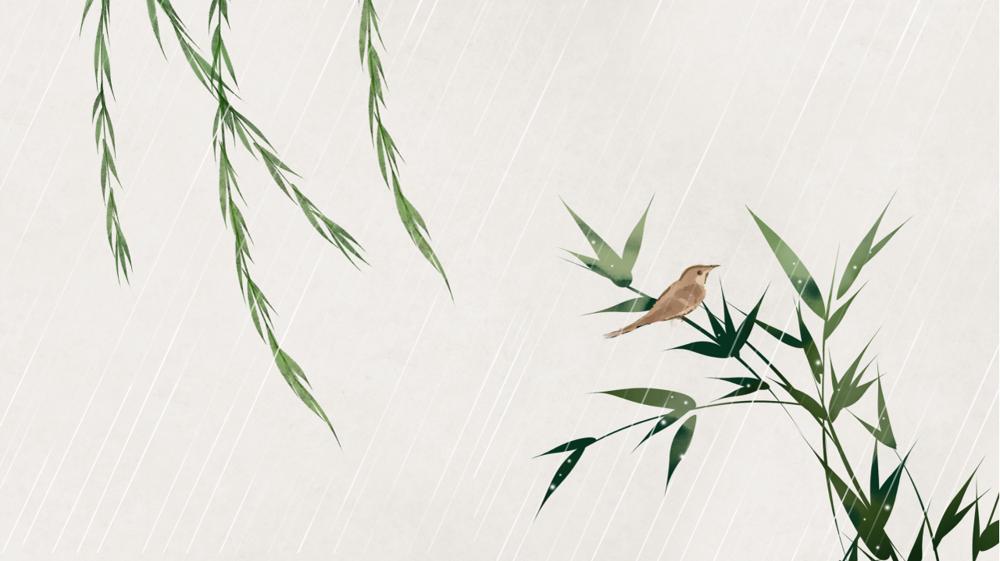 账务处理：
划转资金时：
财务会计：借：银行存款—财政拨款资金
                            贷：财政拨款收入
预算会计：借：资金结存—货币资金
                            贷：财政拨款预算收入
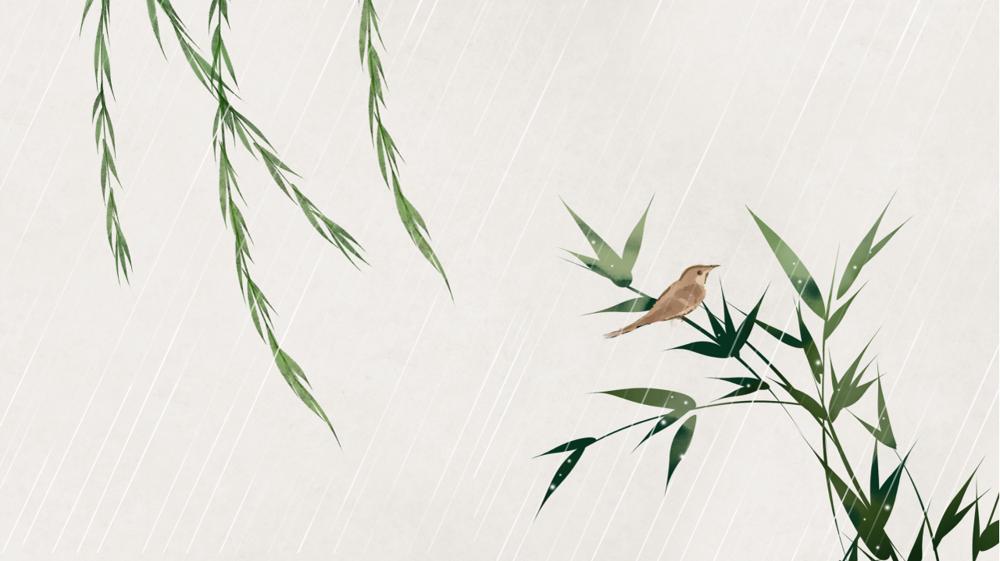 用于相关支出时：
 
    财务会计：借：应付职工薪酬、其他应交税费等
                                贷：银行存款—财政拨款资金
    预算会计：借：行政支出、事业支出
                                贷：资金结存
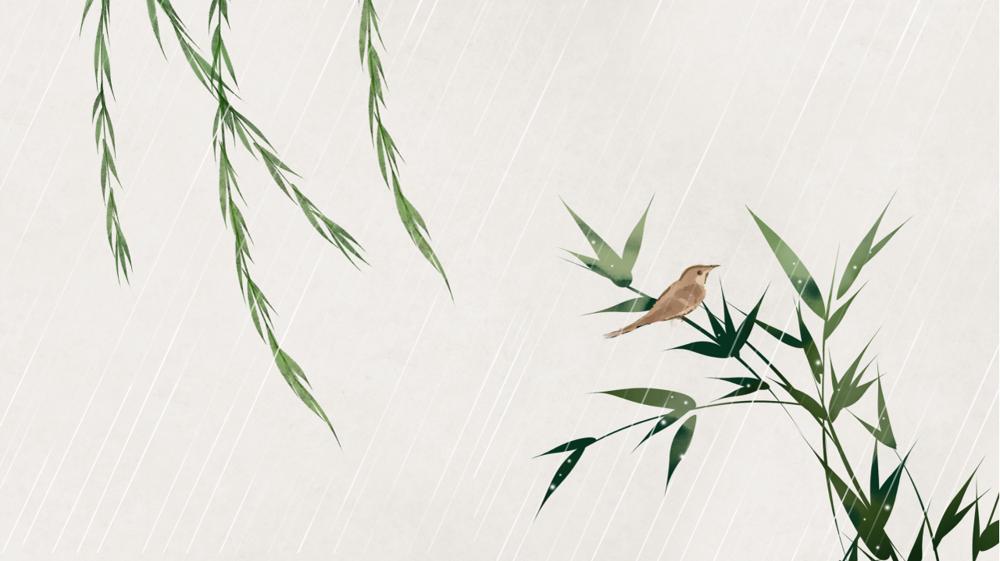 三、关于收取差旅伙食费和市内交通费的账务处理
政策规定：
关于规范差旅伙食费和市内交通费收交管理有关事项的通知（财办行[2019]104号）：
1、中央单位出差人员（以下称出差人员）出差期间按规定领取伙食补助费。除确因工作需要由接待单位按规定安排的一次工作餐外，用餐费用自行解决。出差人员需接待单位协助安排用餐的，应当提前告知控制标准，并向伙食提供方交纳伙食费。
　　在单位内部食堂用餐，有对外收费标准的，出差人员按标准交纳；没有对外收费标准的，早餐按照日伙食补助费标准的20%交纳，午餐、晚餐按照日伙食补助费标准的40%交纳。在宾馆、饭店等餐饮服务单位用餐的，按照餐饮服务单位收费标准交纳相关费用。
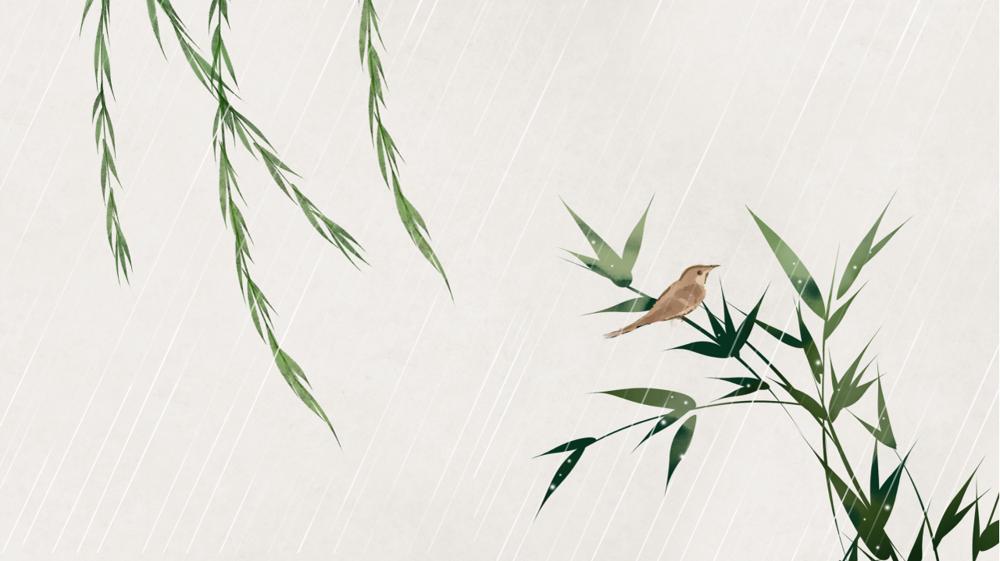 2、出差人员出差期间按规定领取市内交通费。接待单位协助提供交通工具并有收费标准的，出差人员按标准交纳，最高不超过日市内交通费标准；没有收费标准的，每人每半天按照日市内交通费标准的50%交纳。
3、接待单位协助安排用餐、提供交通工具的，出差人员应当索取相应的行政事业单位资金往来结算票据或税务发票等凭证，个人保存备查，不作为报销依据。
4、接待单位应当按规定收取出差人员相关费用，及时出具行政事业单位资金往来结算票据或税务发票；确实无法出具上述凭证的，可出具其他收款凭证。加强收取费用的管理，做好业务台账登记，纳入统一核算，所收费用可作为代收款项用于相关支出或作收入处理。
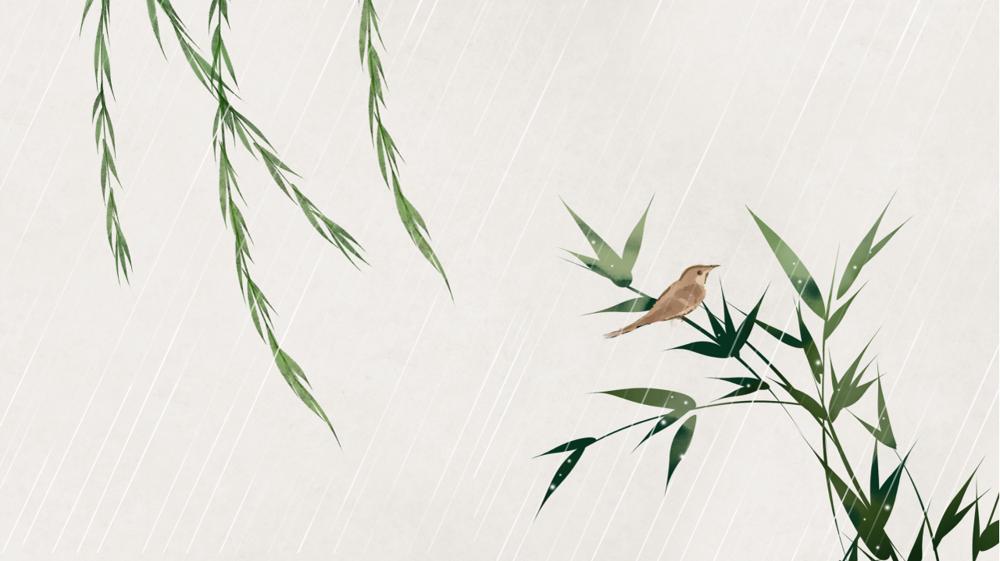 账务处理：
1、单位不承担支出责任
收到款项时：
财务会计：借：库存现金
                            贷：其他应付款
预算会计：不做
向其他会计主体转付款时：
财务会计：借：其他应付款
                            贷：库存现金
预算会计：不做
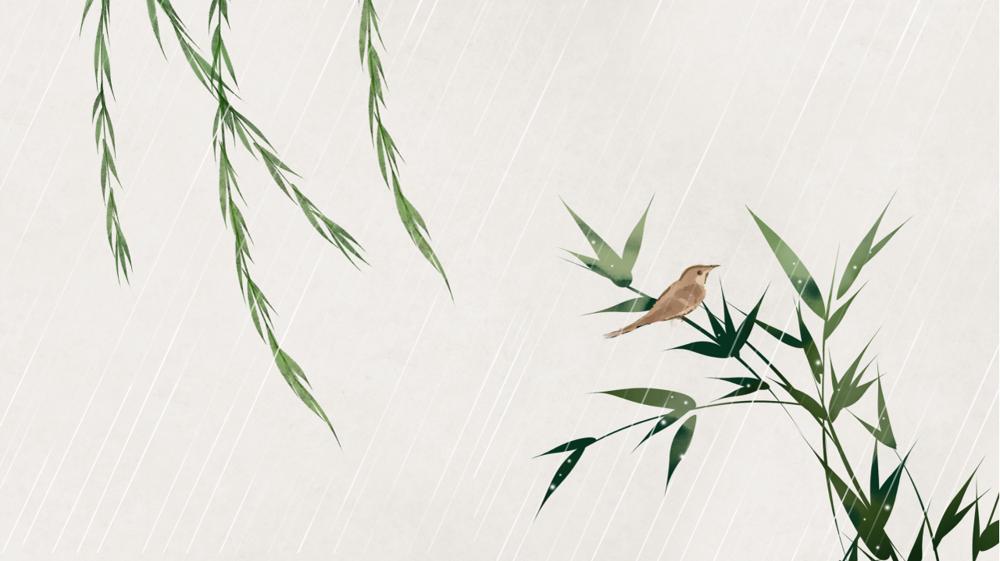 2、单位承担支出责任
收到款项时：
财务会计：借：库存现金
                            贷：业务活动费用、单位管理费用
预算会计：借：资金结存
                            贷：行政支出、事业支出
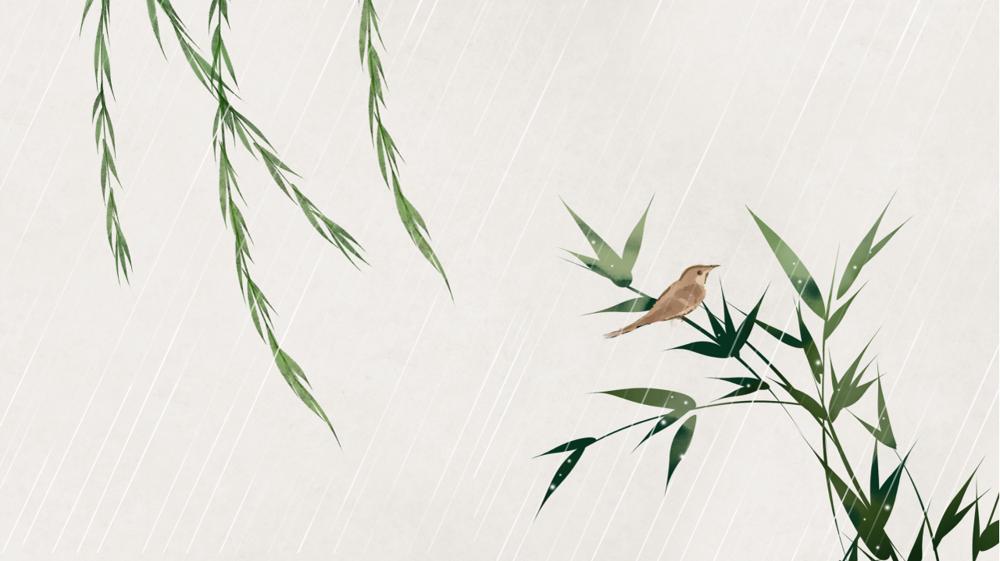 四、关于专利权维护费的会计处理
　　单位应当按照《政府会计准则第4号——无形资产》规定，将依法取得的专利权确认为无形资产，并进行后续摊销。在以后年度，单位按照相关规定发生的专利权维护费，应当在发生时计入当期费用，原确定的无形资产摊销年限不据此调整。
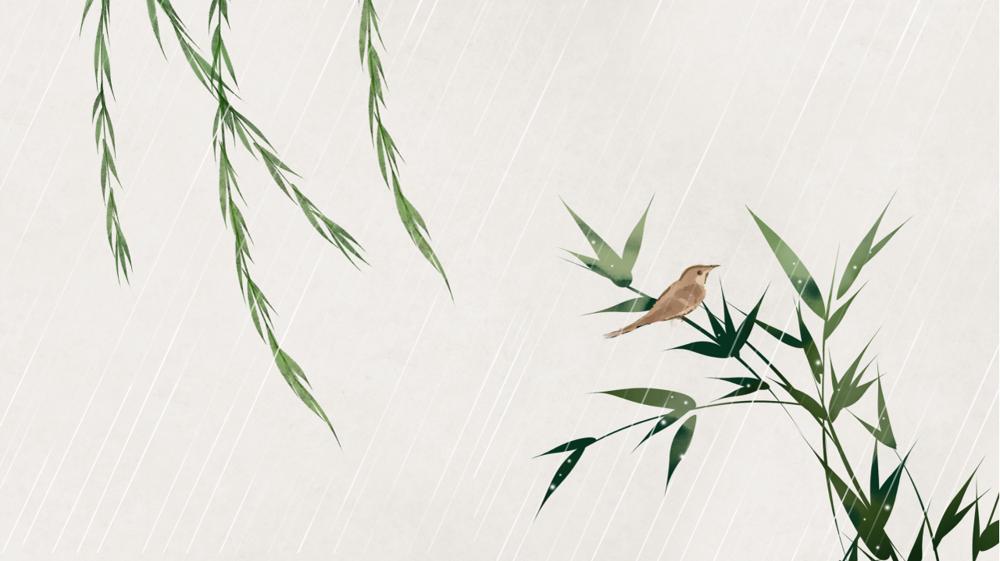 五、关于单位基本建设会计有关问题
（一）基本建设项目会计核算主体
       基本建设项目应当由负责编报基本建设项目预决算的单位（即建设单位）作为会计核算主体。建设单位应当按照《政府会计制度》规定在相关会计科目下分项目对基本建设项目进行明细核算。
       基本建设项目管理涉及多个主体难以明确识别会计核算主体的，项目主管部门应当按照《基本建设财务规则》相关规定确定建设单位。
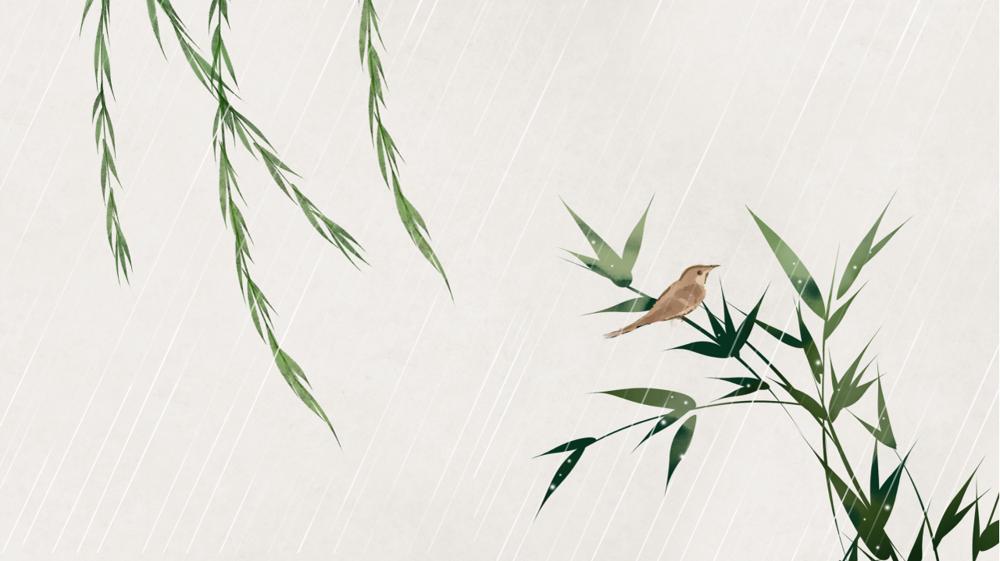 （二）代建制项目的会计处理
       建设单位应当要求代建单位通过工程结算或年终对账确认在建工程成本的方式，提供项目明细支出、建设工程进度和项目建设成本等资料，归集“在建工程”成本，及时核算所形成的“在建工程”资产，全面核算项目建设成本等情况。
1、建设单位
（1）拨付代建单位工程款时
财务会计：借：预付账款
                            贷：财政拨款收入
预算会计：借：行政支出、事业支出
                            贷：财政拨款预算收入
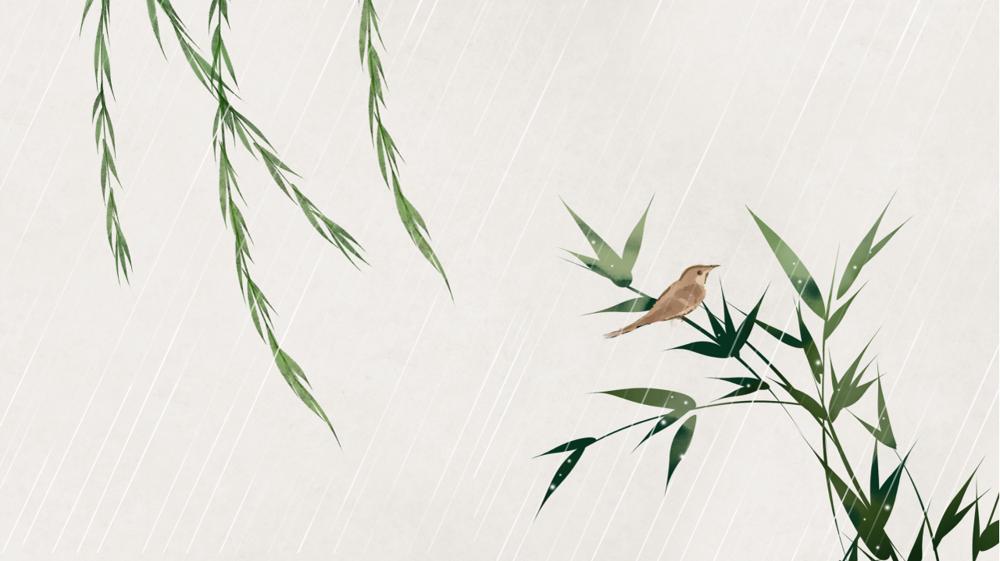 （2）按照工程进度结算工程款或年终代建单位对账确认在建工程成本时

财务会计：借：在建工程
                            贷：预付账款
预算会计：不做
（3）确认代建管理费时
财务会计：借：在建工程
                            贷：预付账款
预算会计：不做
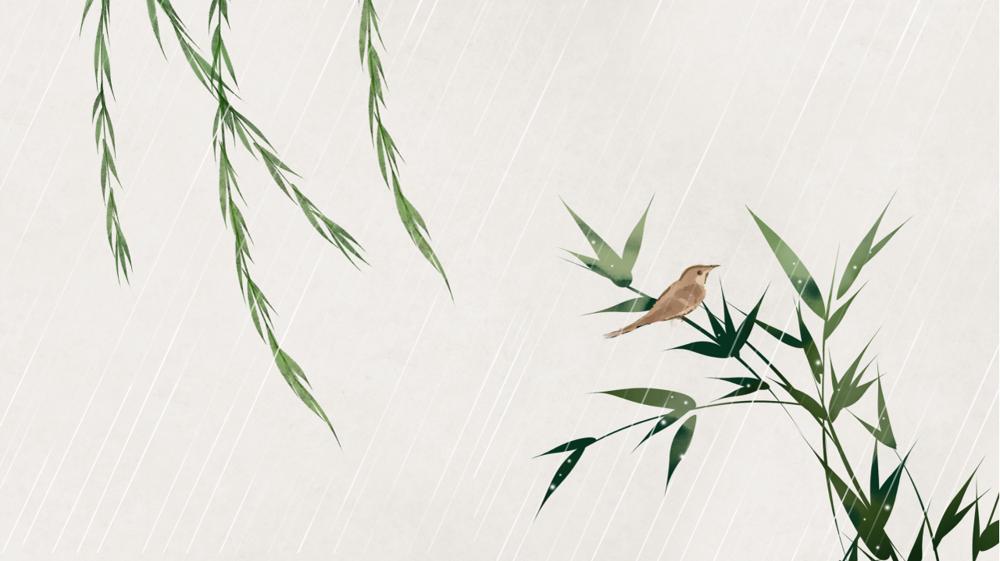 （4）项目完工交付使用资产时
按照代建单位转来在建工程成本中尚未确认入账的金额：
财务会计：借：在建工程
                            贷：预付账款
预算会计：不做
按照在建工程成本：
财务会计：借：固定资产              
                            贷：在建工程
预算会计：不做
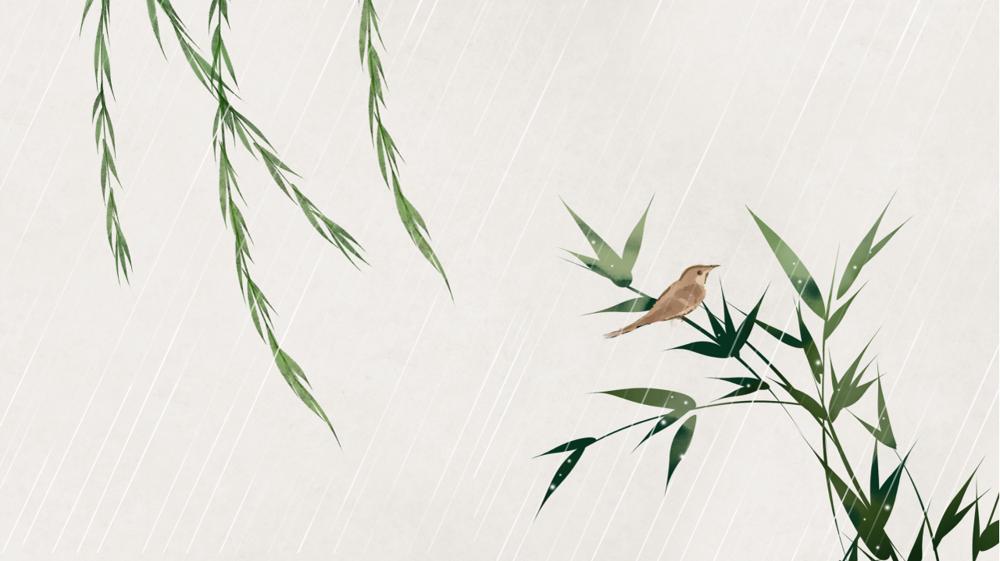 2、代建单位（事业单位）
       设置“1615代建项目”一级科目，并与建设单位相对应，按照工程性质和类型设置“建筑安装工程投资”“设备投资”“待摊投资”“其他投资”“待核销基建支出”“基建转出投资”等明细科目，对所承担的代建项目建设成本进行会计核算，全面反映工程的资金资源消耗情况；同时，在“代建项目”科目下设置“代建项目转出”明细科目，通过工程结算或年终对账确认在建工程成本的方式，将代建项目的成本转出，体现在建设单位相应“在建工程”账上。年末，“代建项目”科目应无余额。
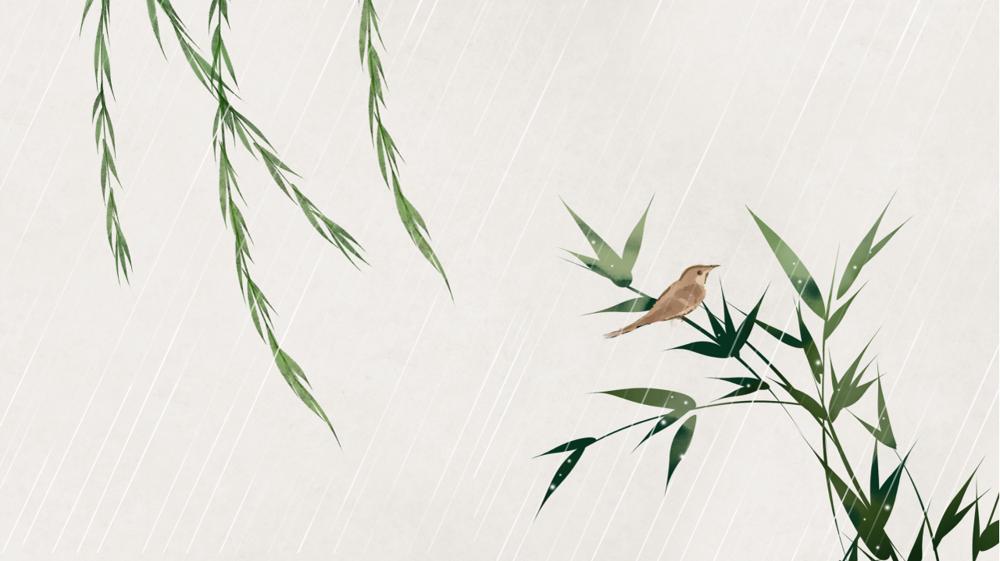 （1）收到建设单位拨付的建设项目资金时
财务会计：借：银行存款
                       贷：预收账款
预算会计：不做
（2）工程项目使用资金或发生其他耗费时
财务会计：借：代建项目—建筑安装工程投资等
                       贷：银行存款、应付职工薪酬
预算会计：不做
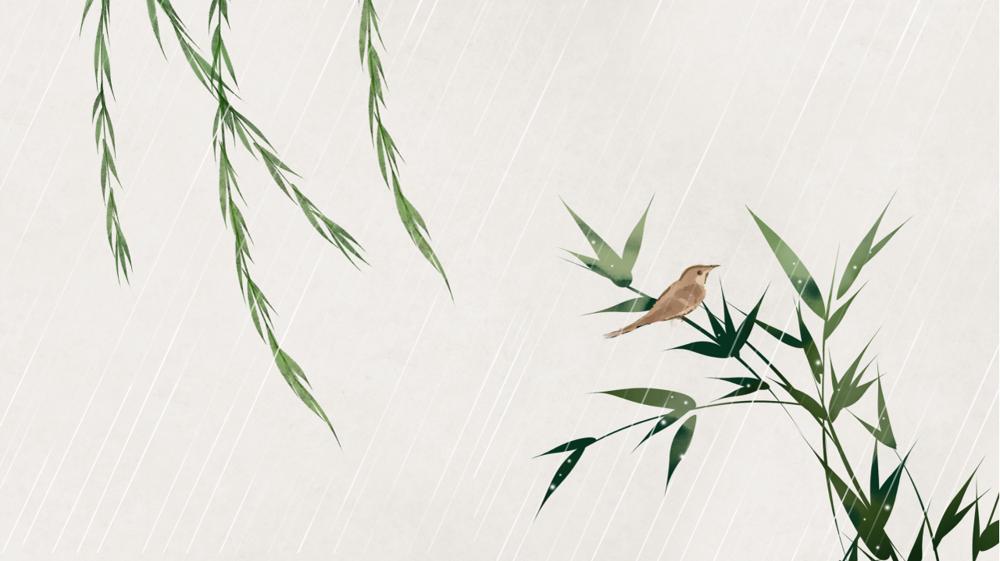 （3）按工程进度与建设单位结算工程款或年终与建设单位对账确认在建工程成本并转出时
财务会计：借：代建项目—代建项目转出
                       贷：代建项目—建筑安装工程投资等
预算会计：不做
同时：
财务会计：借：预收账款
                       贷：代建项目—代建项目转出
预算会计：不做
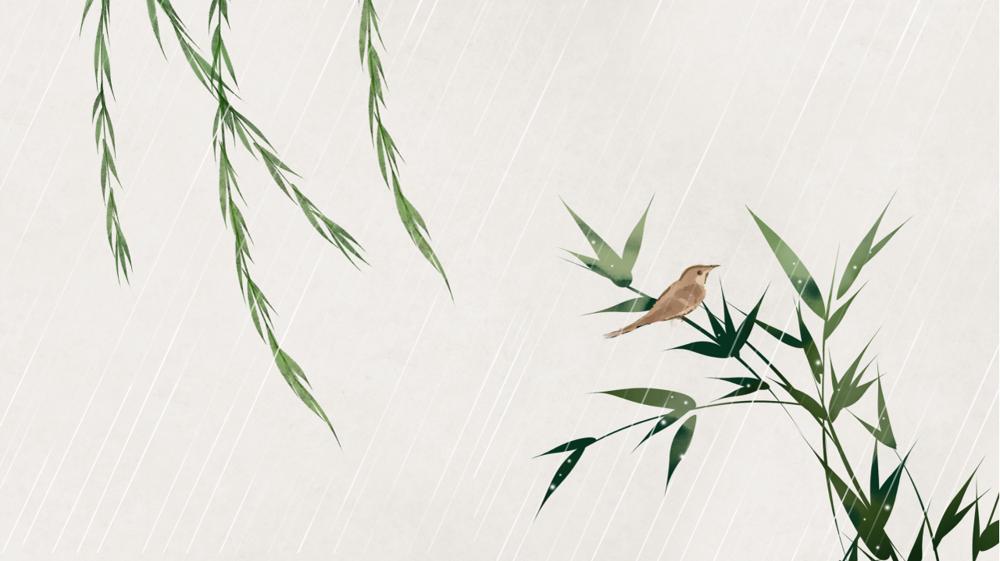 （4）确认代建费收入时
财务会计：借：预收账款
                            贷：xx收入
预算会计：借：资金结存
                            贷：xx预算收入
（5）项目完工交付使用资产时
财务会计：借：代建项目—代建项目转出
                            贷：代建项目—建筑安装工程投资等
预算会计：不做
同时：
财务会计：借：预收账款
                            贷：代建项目—代建项目转出
预算会计：不做
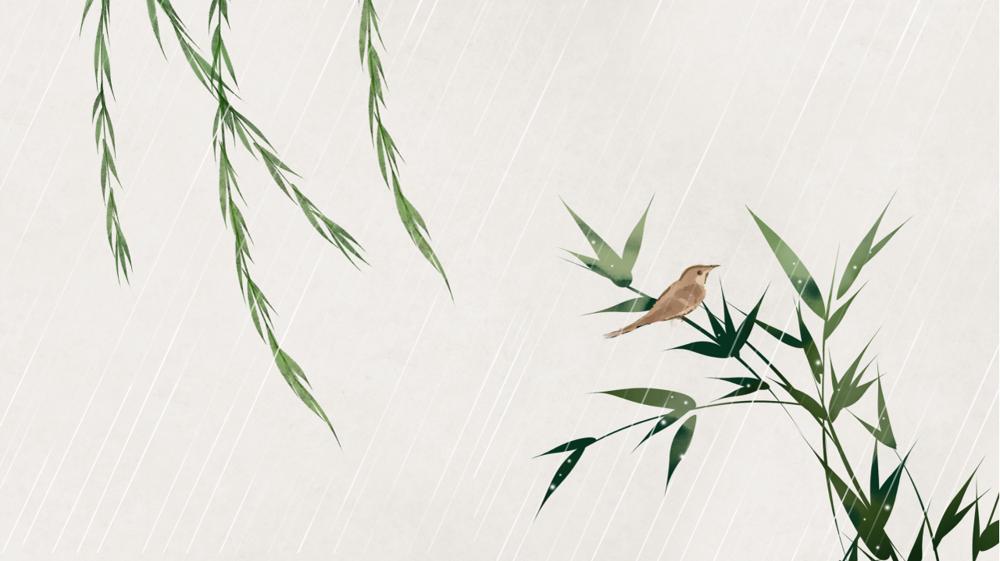 第三节 政府会计准则制度解释第3号
文件依据：财会〔2020〕15号
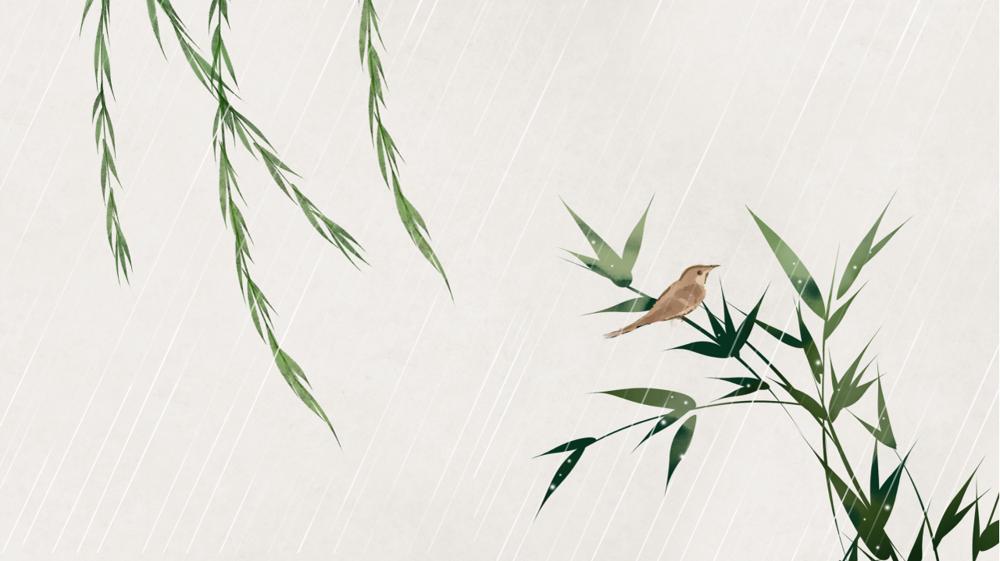 一、关于接受捐赠业务的会计处理
1、单位取得捐赠的货币资金按规定应当上缴财政
收到时：
财务会计：借：银行存款
                            贷：应缴财政款
预算会计：不做
上缴时：
财务会计：借：应缴财政款
                            贷：银行存款
预算会计：不做
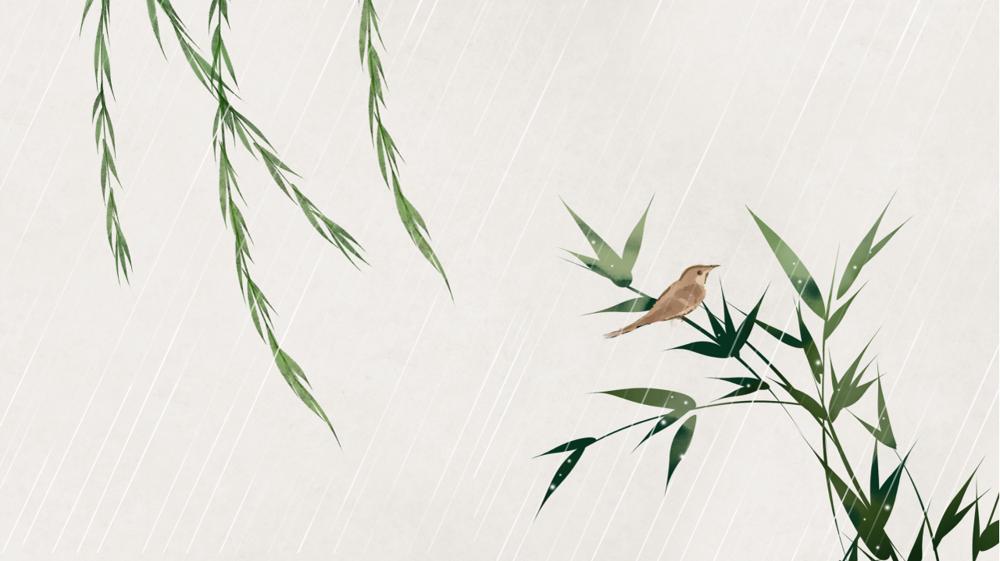 2、单位接受捐赠人委托转赠的资产
收到时：
财务会计：借：受托代理资产
                            贷：受托代理负债
预算会计：不做
转赠时：
财务会计：借：受托代理负债
                            贷：受托代理资产
预算会计：不做
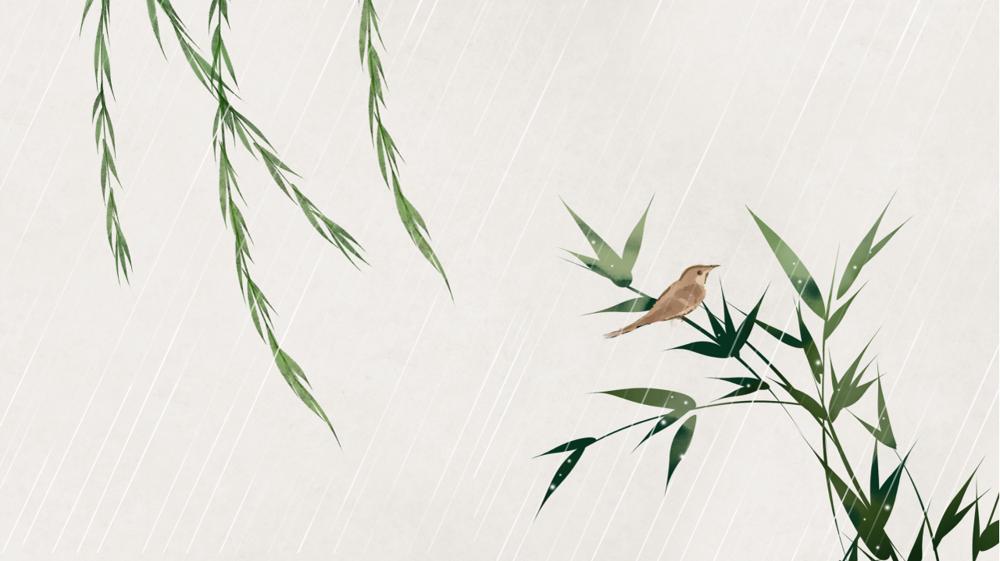 3、除上述两种情况外，单位接受捐赠取得的资产
（1）货币资金
财务会计：借：银行存款
                            贷：捐赠收入
预算会计：借：资金结存
                            贷：其他预算收入
（2）非现金资产
财务会计：借：固定资产等
                            贷：捐赠收入
                                    银行存款（支付相关税费）
预算会计：借：其他支出（支付相关税费）
                            贷：资金结存
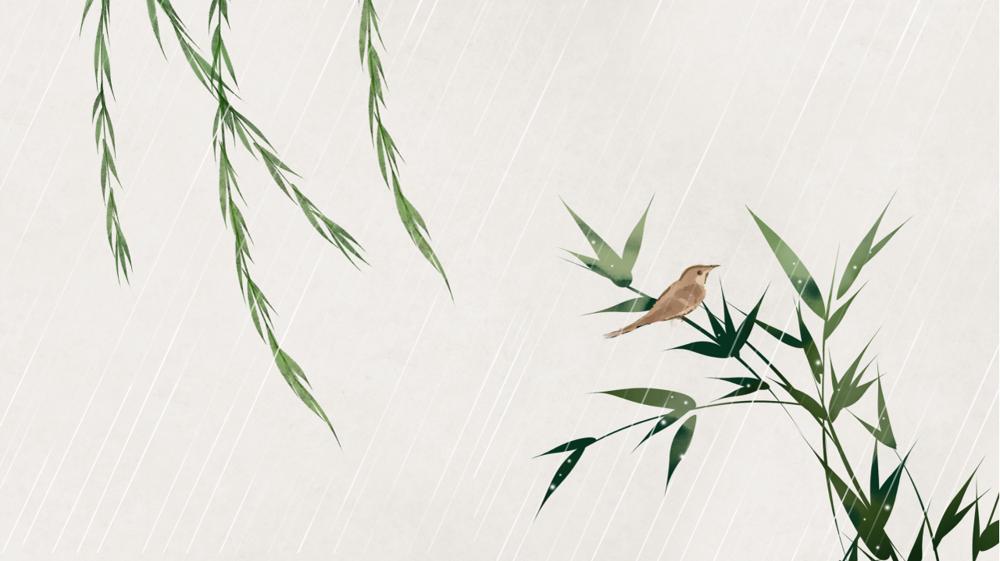 二、关于政府债券的会计处理
1、单位实际从同级财政取得政府债券资金
财务会计：借：银行存款、零余额账户用款额度
                            贷：财政拨款收入
预算会计：借：资金结存
                            贷：财政拨款预算收入
2、同级财政以地方政府债券置换单位原有负债
财务会计：借：长期借款、应付利息
                            贷：累计盈余
预算会计：不做
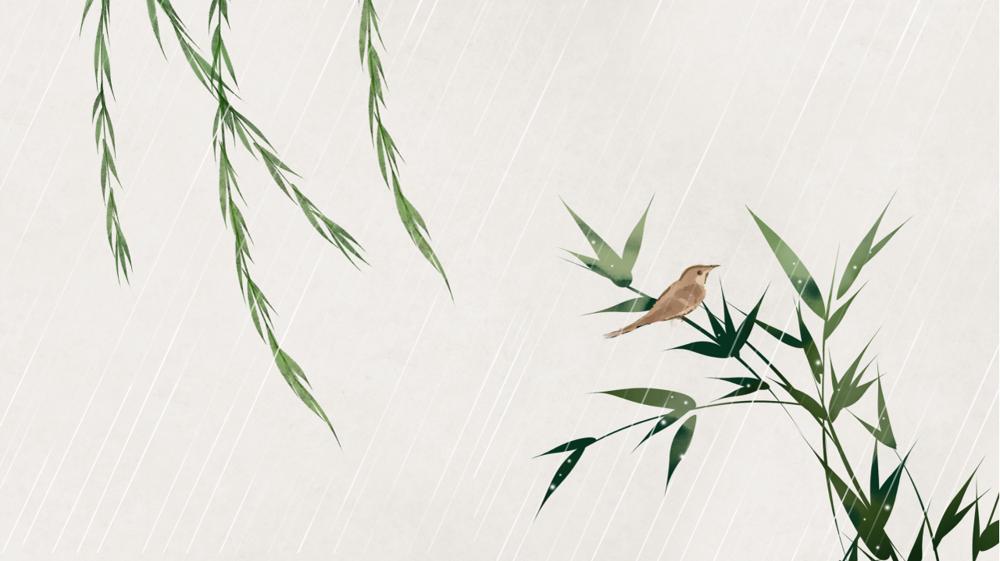 3、单位需要向同级财政上缴专项债券对应项目专项收入
取得专项收入时：
财务会计：借：银行存款
                            贷：应缴财政款
预算会计：不做
实际上缴时：
财务会计：借：应缴财政款
                            贷：银行存款
预算会计：不做
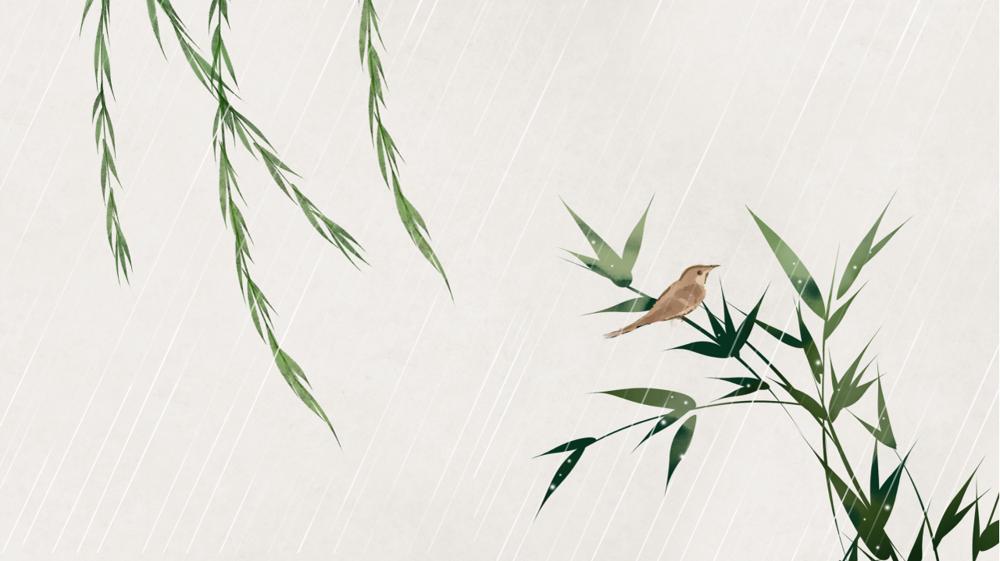 第四节   政府会计准则制度解释第4号
文件依据：财会〔2021〕33号
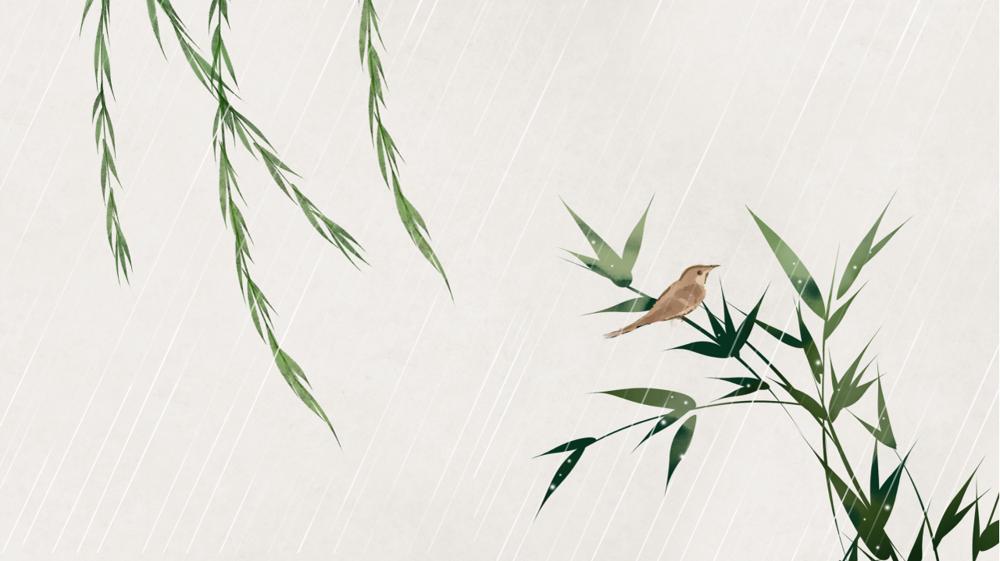 一、关于参照公务员法管理的事业单位适用的会计科目
　　通常情况下，参照公务员法管理的事业单位执行《行政单位财务规则》的，应当使用《政府会计制度》中适用于行政单位的会计科目；执行《事业单位财务规则》的，应当使用《政府会计制度》中适用于事业单位的会计科目。参公单位应当根据其开展的经济业务事项，并结合所执行的财务制度确定应当使用的会计科目。（行政单位和事业单位专用会计科目见附录）
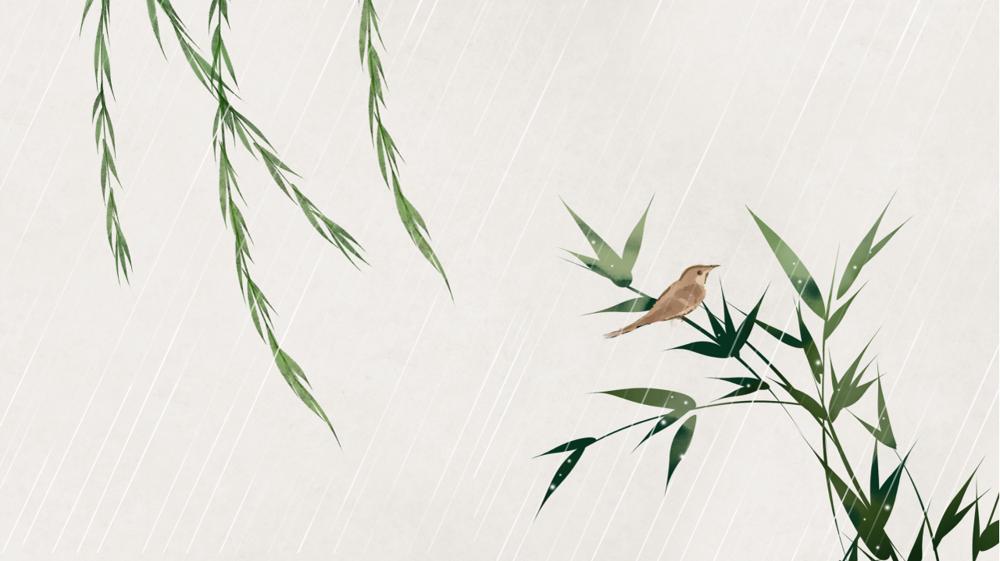 二、关于在建工程按照估计价值转固相关会计处理　　根据《政府会计准则第3号——固定资产》（以下简称3号准则）、《政府会计准则第5号——公共基础设施》（以下简称5号准则）规定，已交付使用但尚未办理竣工财务决算手续的固定资产、公共基础设施，应当按照估计价值入账，待办理竣工财务决算后再按实际成本调整原来的暂估价值。　　（一）估计价值的确定　　3号准则、5号准则中的估计价值，是指在办理竣工财务决算前，单位在建的建设项目工程的实际成本，包括项目建设资金安排的各项支出，以及应付未付的工程价款、职工薪酬等。估计价值应当根据“在建工程”科目相关明细科目的账面余额确定。　　对于建设周期长、建设内容多的大型项目，单项工程已交付使用但尚未办理竣工财务决算手续的，单位应当先按照估计价值将单项工程转为固定资产、公共基础设施。对于一项在建工程涉及多项固定资产的，在建工程按照估计价值转固时，单位应当分别确定各项固定资产的估计价值。　　在建工程按照估计价值转固之后、办理竣工财务决算之前，发生调整已确认的应付工程价款等影响估计价值的事项，单位应当先通过“在建工程”科目进行会计处理，再由在建工程转入固定资产、公共基础设施。　　在建工程按照估计价值转固时，单位应当将该项目的工程竣工结算书、各项费用归集表或交付使用资产明细表等材料作为原始凭证。　　单位应当在报表附注中披露按照估计价值入账的固定资产、公共基础设施的金额。
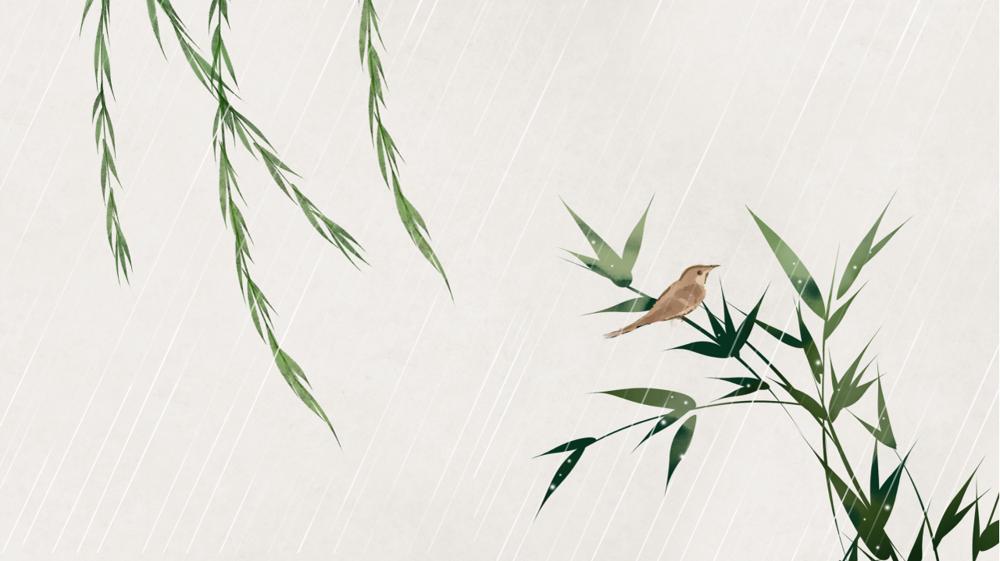 （二）按实际成本调整暂估价值的会计处理　　单位办理竣工财务决算后，按实际成本调整资产暂估价值时，应当将实际成本与暂估价值的差额计入净资产，借记或贷记“固定资产”、“公共基础设施”科目，贷记或借记“以前年度盈余调整”科目。经上述调整后，应将“以前年度盈余调整”科目的余额转入“累计盈余”科目。　　根据3号准则、5号准则，单位应当对暂估入账的固定资产、公共基础设施计提折旧（根据政府会计准则制度规定无需计提折旧的除外），实际成本确定后不需调整原已计提的折旧额。单位按实际成本调整暂估价值后，应当以相关资产的账面价值（实际成本减去已提折旧后的金额）作为应计提折旧额，在规定的折旧年限扣除已计提折旧年限的剩余年限内计提折旧。　　单位通过“在建工程”科目核算的信息系统项目工程、保障性住房项目工程，应当参照上述（一）、（二）中的规定进行会计处理。
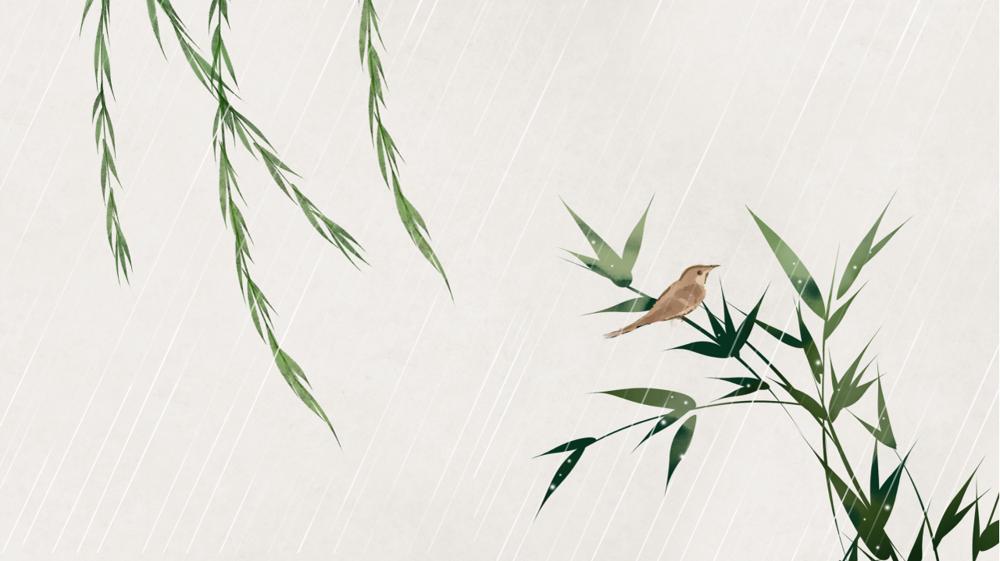 三、关于固定资产、公共基础设施后续支出的会计处理　　（一）后续支出资本化和费用化的划分　　根据3号准则、5号准则，固定资产、公共基础设施在使用过程中发生的后续支出，符合资产确认条件的，应当予以资本化计入固定资产、公共基础设施成本；不符合资产确认条件的，应当在发生时计入当期费用或者其他相关资产成本。　　通常情况下，为增加使用效能或延长使用年限而发生的改建、扩建、大型维修改造等后续支出，应当计入相关资产成本；为维护正常使用而发生的日常维修、养护等后续支出，应当计入当期费用。列入部门预算支出经济分类科目中资本性支出的后续支出，应当予以资本化。
　　单位应当根据上述原则，结合有关行业主管部门对维修养护、改建扩建等的规定以及本单位实际，确定本单位固定资产、公共基础设施后续支出资本化和费用化划分的具体会计政策。　　单位对于租入等不由本单位入账核算但实际使用的固定资产，发生的符合资产确认条件的后续支出，应当按照《政府会计制度》中“长期待摊费用”科目相关规定进行会计处理。
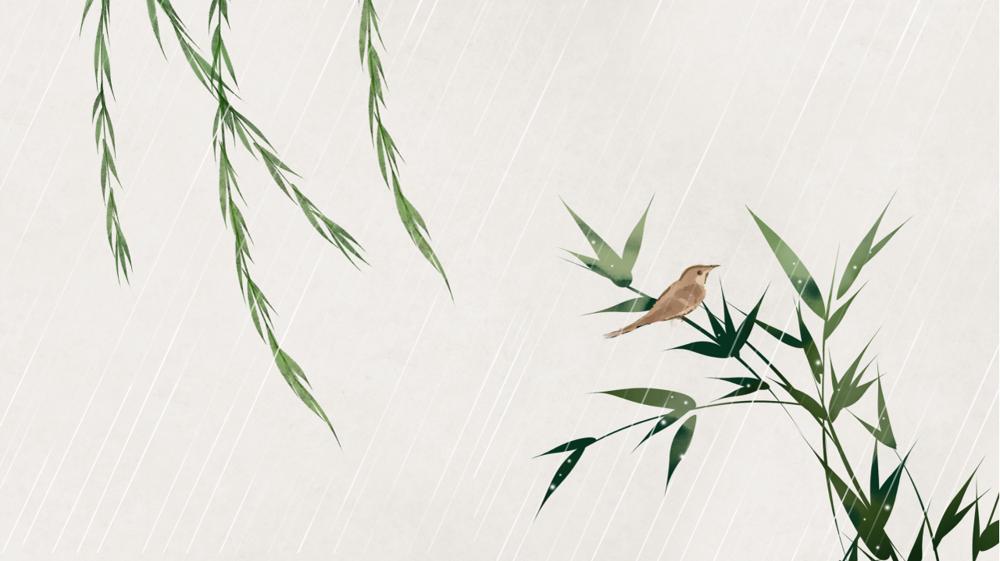 （二）改建、扩建后资产成本的确定　　根据3号准则、5号准则，在原有固定资产、公共基础设施基础上进行改建、扩建、大型维修改造等建造活动后的固定资产、公共基础设施，其成本按照原固定资产、公共基础设施账面价值加上改建、扩建、大型维修改造等建造活动发生的支出，再扣除固定资产、公共基础设施被替换部分的账面价值后的金额确定。　　被替换部分的账面价值难以确定的，单位可以采用合理的分配方法计算确定，或组织专家参照资产评估方法进行估价。单位确定被替换部分的账面价值不切实可行或不符合成本效益原则的，可以不予扣除，但应当在报表附注中予以披露。　　单位对于保障性住房发生的后续支出，应当参照上述（一）、（二）中的规定进行会计处理。
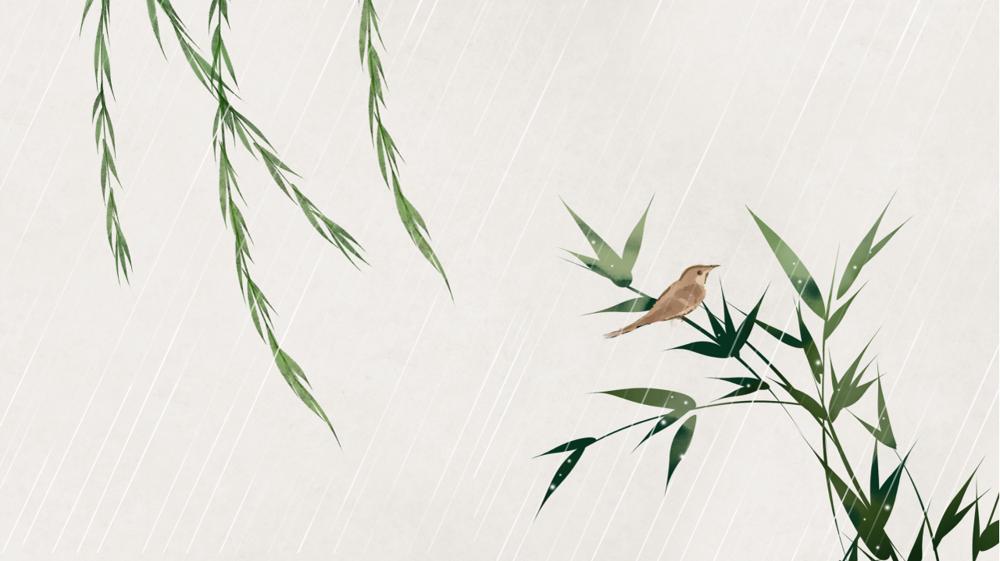 四、关于财政国库集中支付结余不再按权责发生制列支的相关会计处理　　根据《政府会计制度》规定，单位在年末需要做如下账务处理：财政直接支付方式下，根据本年度财政直接支付预算指标数大于当年财政直接支付实际支付数的差额，在财务会计借记“财政应返还额度——财政直接支付”科目，贷记“财政拨款收入”科目；在预算会计借记“资金结存——财政应返还额度”科目，贷记“财政拨款预算收入”科目。财政授权支付方式下，根据本年度财政授权支付预算指标数大于零余额账户用款额度下达数的差额，在财务会计借记“财政应返还额度——财政授权支付”科目，贷记“财政拨款收入”科目；在预算会计借记“资金结存——财政应返还额度”科目，贷记“财政拨款预算收入”科目。　　按照《国务院关于进一步深化预算管理制度改革的意见》（国发〔2021〕5号）规定，市县级财政国库集中支付结余不再按权责发生制列支，相关单位年末不再进行上述账务处理。中央级和省级单位根据同级财政部门规范国库集中支付结余权责发生制列支的规定，相应进行会计处理。
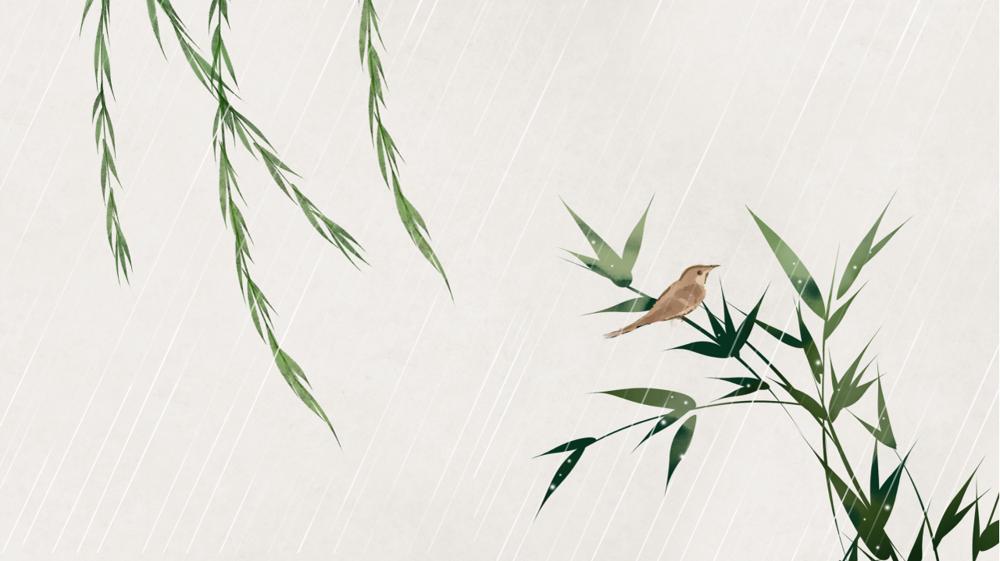 五、关于单位取得代扣代收代征税款手续费的会计处理　　单位从税务机关取得的代扣代缴、代收代缴、委托代征税款手续费按规定计入本单位收入，应当按照《政府会计制度》中“其他收入”科目相关规定进行财务会计处理，同时按照“其他预算收入”科目相关规定进行预算会计处理。
六、关于部门（单位）合并财务报表范围中所属事业单位的确认　　《政府会计准则制度解释第2号》“九、关于部门（单位）合并财务报表范围”中的部门（单位）所属事业单位，其所属关系应当根据以下原则确认：　　1.存在财政预算拨款关系的事业单位，以财政预算拨款关系为基础确认所属关系。　　2.实行经费自理的事业单位，按照《事业单位法人证书》所列举办单位确认所属关系。涉及两个或两个以上举办单位的，按排序第一的举办单位确认，纳入该举办单位的合并财务报表编制范围；举办单位之间有协议、章程或管理办法约定的，按约定执行，不得重复编报。
03
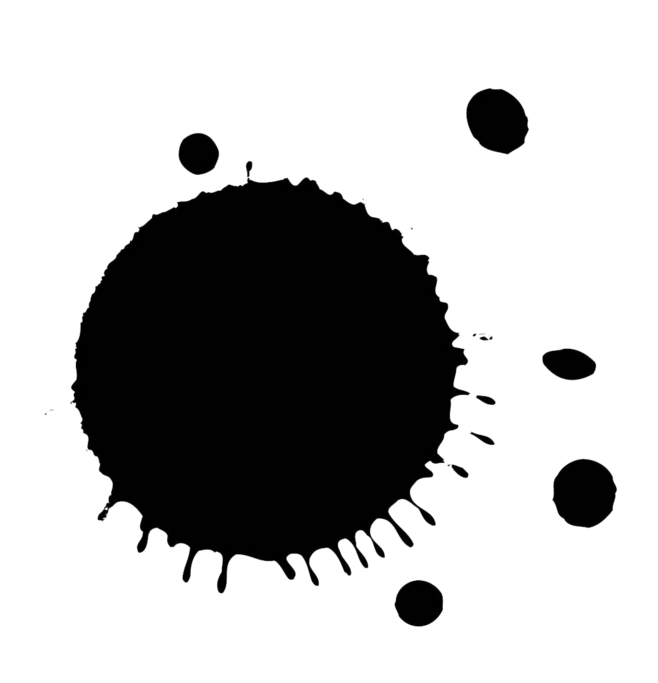 第三讲 政府会计实务相关问题
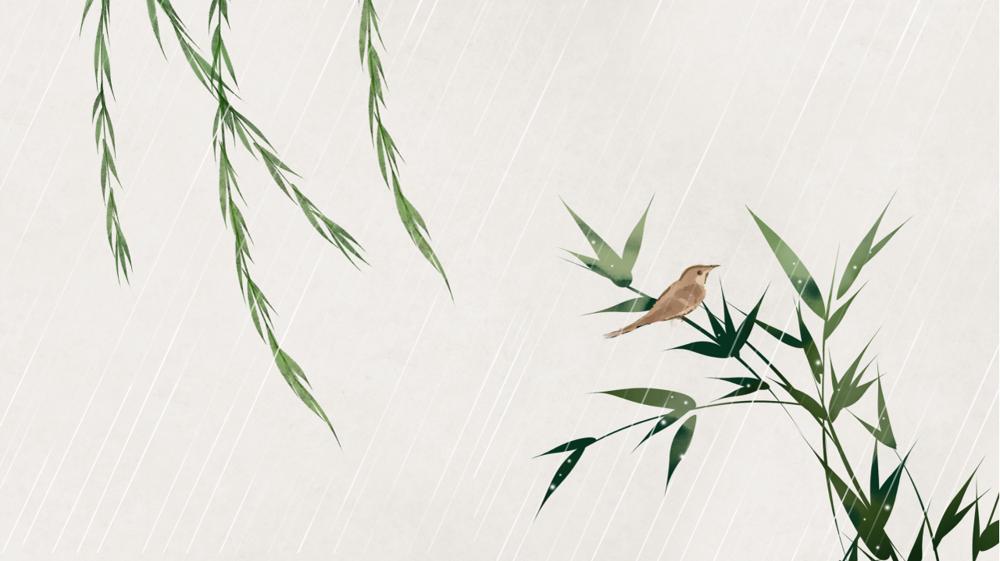 一、编制预算会计分录的基本原则：纳入部门决算报表编制范围的收支业务。
二、编制财务会计分录时找不到对应关系科目的，通常采用的科目为：累计盈余。编制预算会计分录时找不到对应关系科目的，通常采用的科目为：资金结存。
三、处理会计核算问题应从报表编制角度考虑，即考虑对报表项目的影响。
四、会计核算应当遵从财务制度的规定，即会计核算随财务制度的变化而变化。
五、直接使用资金的单位收到资金时，不能挂往来账。
六、“非同级财政拨款收入”科目核算内容（财会〔2018〕34号）
一类是从同级财政以外的同级政府部门取得的横向转拨财政款，另一类是从上级或下级政府（包括政府财政和政府部门）取得的各类财政款。
在具体核算时，事业单位对于因开展专业业务活动及其辅助活动取得的非同级财政拨款收入，应当通过“事业收入—非同级财政拨款”科目核算；对于其他非同级财政拨款收入，应当通过“非同级财政拨款收入”科目核算。
事业预算收入和非同级财政拨款预算收入的核算口径也比照前款规定处理。
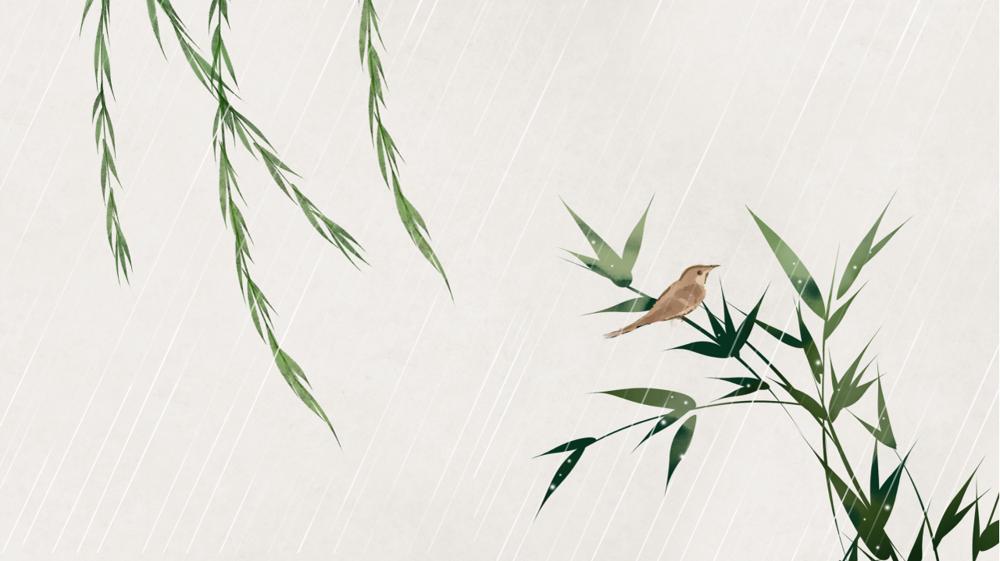 七、业务活动费用和单位管理费用的划分
划分的基本原则：按岗位划分。
业务活动费用：专业技术岗人员工资、社保、公积金等＋项目支出＋业务部门固定资产折旧
单位管理费用：管理岗人员工资、社保、公积金等＋基本支出＋职能部门固定资产折旧
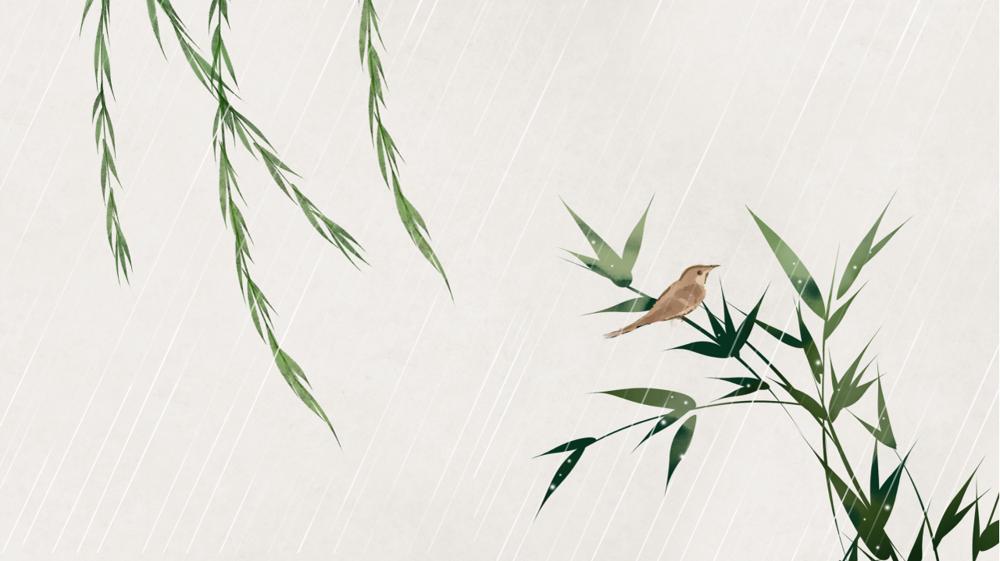 八、会计差错
（一）涉及盈余调整的事项，通过“以前年度盈余调整”科目核算。
（二）涉及预算收支调整的事项，通过“财政拨款结转”、“财政拨款结余”、“非财政拨款结转”、“非财政拨款结余”等科目下“年初余额调整”明细科目核算。
（三）不涉及盈余调整或预算收支调整的事项，调整相关科目。
举例：发生的支出退回
（1）本年度支付的
财务会计：借：银行存款
                               贷：业务活动费用、单位管理费用
预算会计：借：资金结存
                               贷：行政支出、事业支出
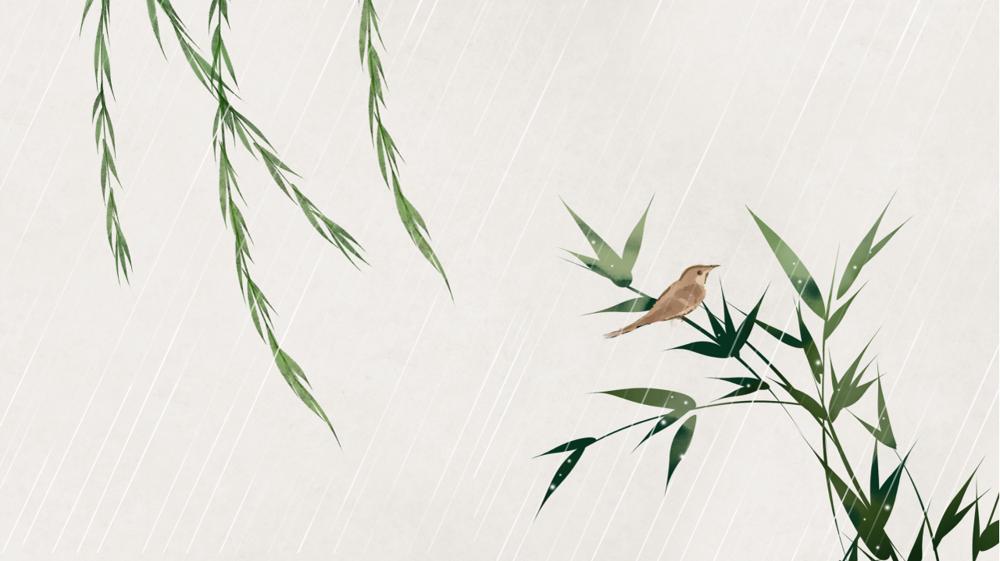 （2）以前年度支付的
财务会计：借：银行存款
                               贷：以前年度盈余调整
预算会计：借：资金结存
                           贷：财政拨款结转、财政拨款结余、非财政拨款结转、非财政拨款结余
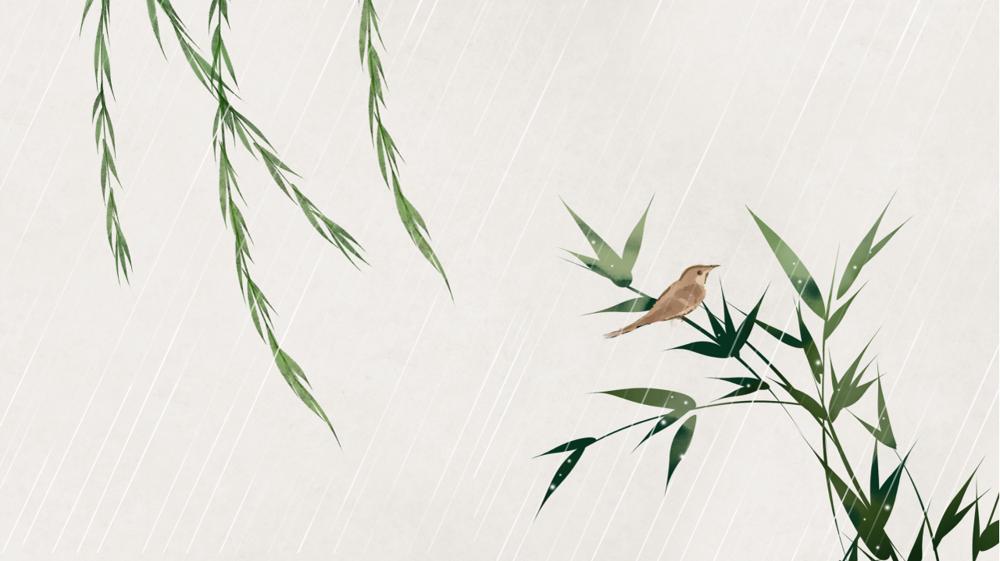 九、待摊销的费用
（一）报刊杂志费
金额较大的报刊杂志费，预付时应通过“待摊费用”科目核算。
本年预付时：
财务会计：借：待摊费用
                               贷：银行存款
预算会计：借：行政支出、事业支出
                               贷：资金结存
下一年度每月摊销时：
财务会计：借：业务活动费用、单位管理费用
                               贷：待摊费用
预算会计：不做
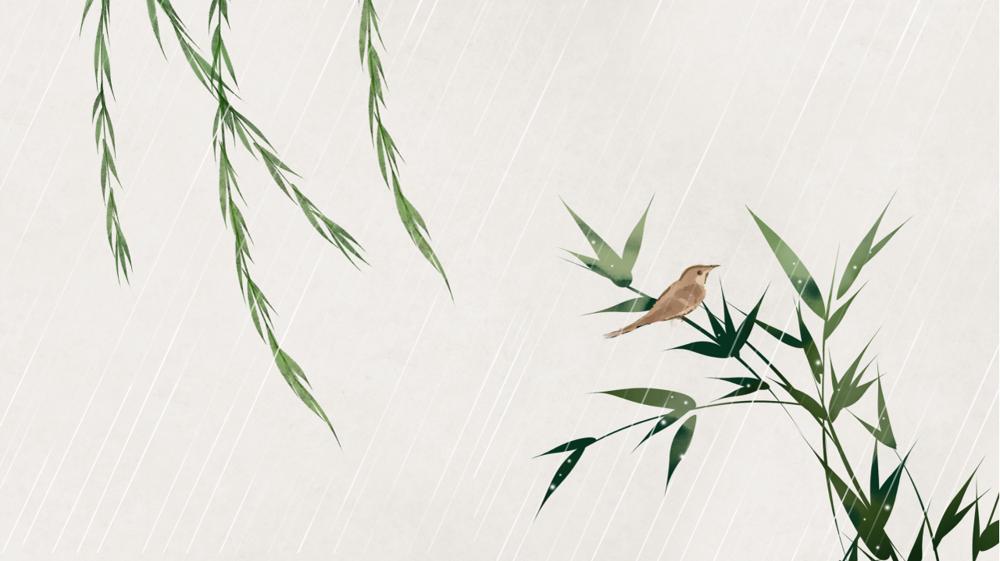 （二）固定资产使用期间发生的装修费用
建议通过“长期待摊费用”科目核算。理由：（1）资本化性质不变；（2）不用调整固定资产原值、资产管理系统信息；（3）折旧与摊销本质相同。
支付装修费用时：
财务会计：借：长期待摊费用
                               贷：财政拨款收入、银行存款
预算会计：借：行政支出、事业支出
                               贷：财政拨款预算收入、资金结存
分期摊销时：
财务会计：借：业务活动费用、单位管理费用
                               贷：长期待摊费用
预算会计：不做
提示：新建固定资产首次装修发生的费用，计入固定资产成本。
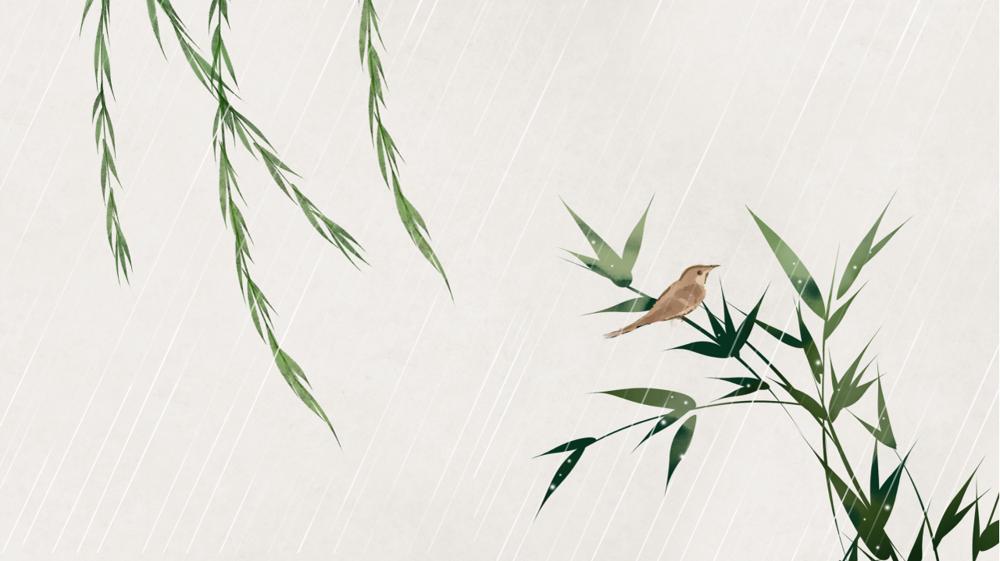 十、上缴财政拨款结转结余资金
财务会计：借：累计盈余
                               贷：财政应返还额度
预算会计：借：财政拨款结转—归集上缴
                               财政拨款结余—归集上缴
                               贷：资金结存
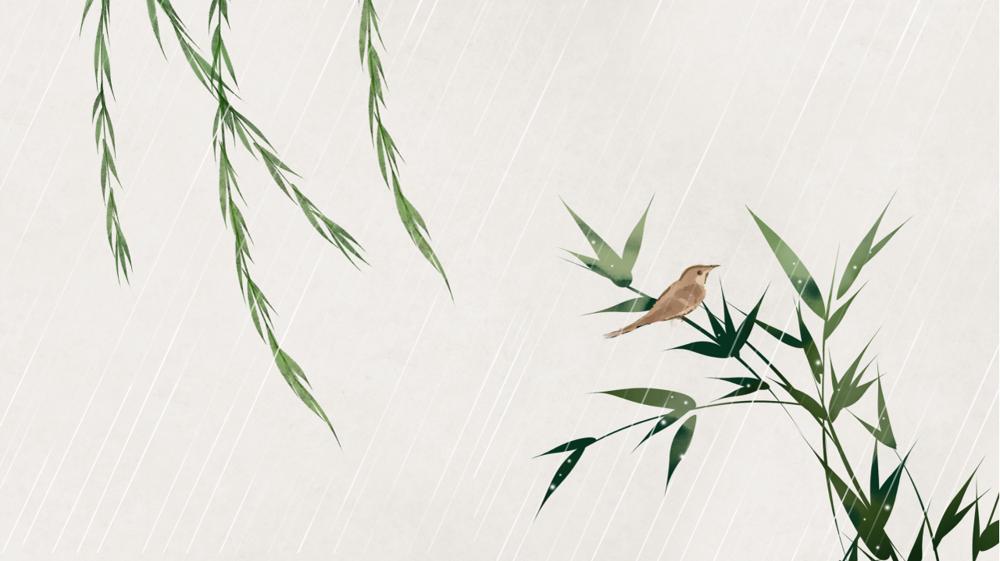 十一、坏账损失
政策规定：
行政事业单位资产清查核实管理办法（财资〔2016〕1号）：
第二十九条：坏账损失是指行政事业单位清查出的不能收回的各项应收款项造成的损失。清查出的各项坏账，应当分析原因，对有合法证据证明确实不能收回的应收款项，按照以下方式处理：
（一）因债务人被宣告破产、撤销注销工商登记或者被政府责令关闭等导致无法收回的应收款项，应当根据法院的破产公告、破产清算文件、工商部门的撤销注销证明、政府部门有关文件等进行认定。已经清算的，应当对扣除清偿部分后不能收回的款项认定为损失。
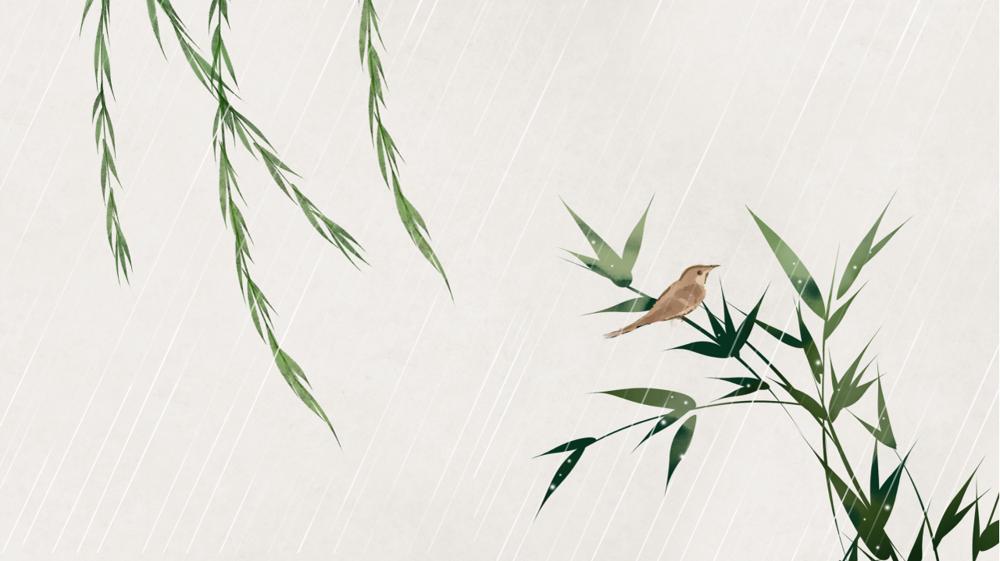 （二）债务人死亡或者依法被宣告失踪、死亡，其财产或者遗产不足清偿且没有继承人的应收款项，应当在取得相关法律文件后认定为损失。
（三）因不可抗力因素（自然灾害、意外事故）无法收回的应收款项，由单位做出专项说明，可以根据社会中介机构出具的经济鉴证证明认定损失。
（四）涉诉的应收款项，已生效的人民法院判决书、裁定书判定、裁定其败诉的，或者虽然胜诉但因无法执行被裁定终止执行的，认定为损失。
（五）逾期3年的应收款项，具有依法催收磋商记录，并且能够确认3年内没有任何业务往来的，应当根据社会中介机构出具的经济鉴证证明，在扣除应付该债务人的各种款项和有关责任人员的赔偿后的余额，认定为损失。
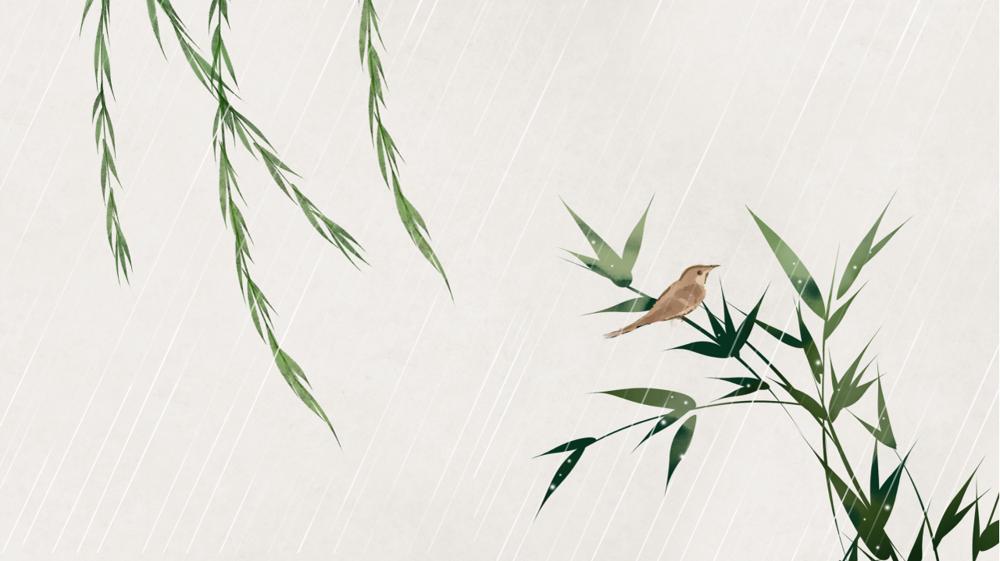 （六）逾期3年的应收款项，债务人在国外及我国香港、澳门、台湾地区的，经依法催收仍未收回，且在3年内没有任何业务往来的，在取得境外社会中介机构出具的终止收款意见书，或者取得我国驻外使(领)馆商务机构出具的债务人逃亡、破产证明后，认定为损失。
（七）逾期3年以上、单笔数额较小、不足以弥补清收成本的，由单位作出专项说明，根据社会中介机构出具的经济鉴证证明认定损失。
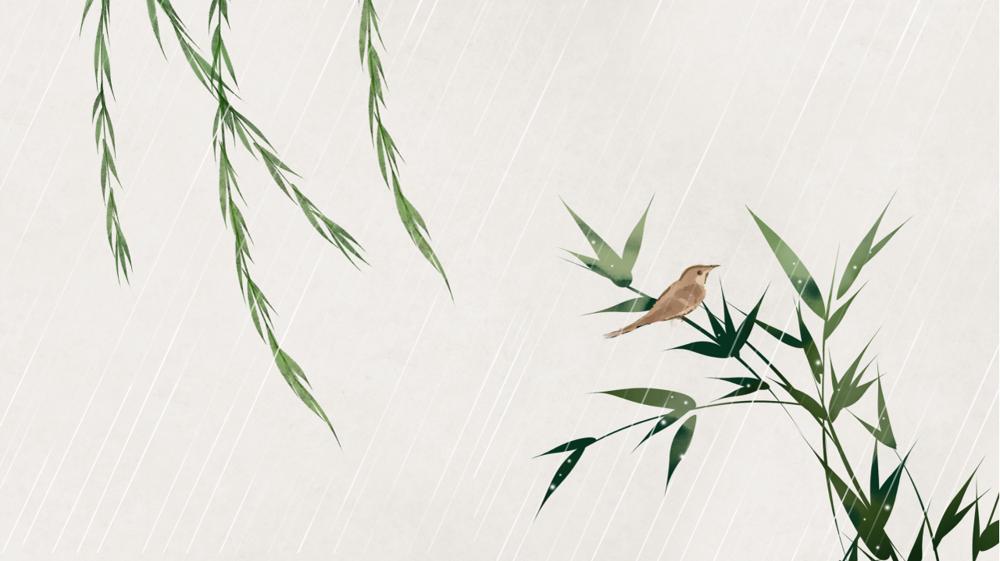 第三十六条：行政事业单位资产核实的一般程序：
（一）行政事业单位应当依据资产清查出的资产盘盈、资产损失和资金挂账等事项，搜集整理相关证明材料，提出处理意见并逐级向主管部门提出资产核实的申请报告。各单位应当对所报送材料的真实性、合规性和完整性负责。
（二）主管部门按照规定权限进行合规性和完整性审核（审批）同意后，报同级财政部门审批（备案）。
（三）财政部门按照规定权限进行审批（备案）。
（四）行政事业单位依据有关部门对资产盘盈、资产损失和资金挂账的批复,调整信息系统相关数据并进行账务处理。
（五）财政部门、主管部门和行政事业单位结合清查核实中发现的问题完善相关制度。
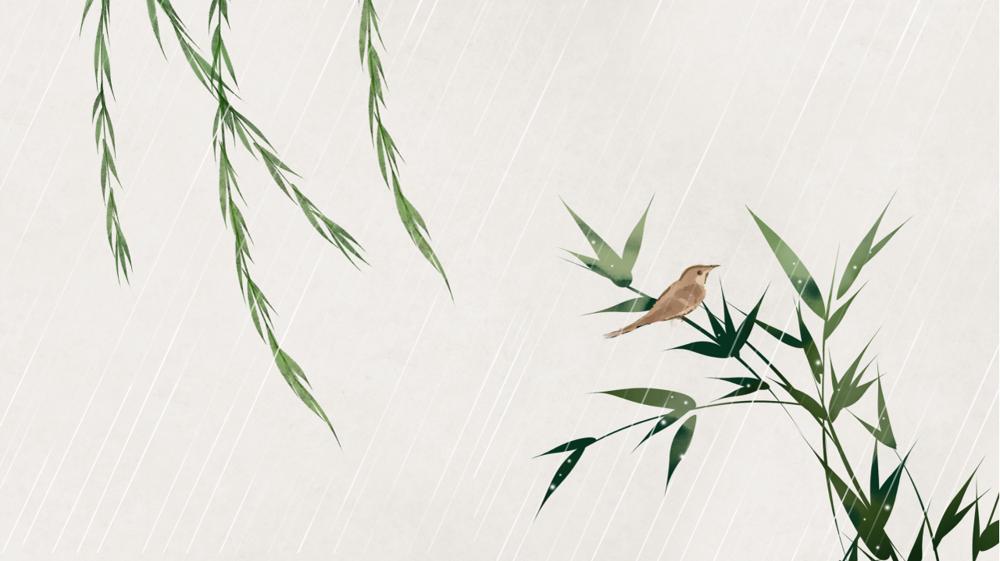 第四十一条：行政事业单位经批准核销的不良债权、对外投资等损失，实行“账销案存”管理，相关资料、凭证应当专项登记，并继续进行清理和追索。经批准核销的实物资产损失应当分类清理，对有利用价值或残值的，应当积极处理，降低损失。
履行审批程序后的账务处理：
财务会计：借：资产处置费用
                              贷：应收账款、其他应收款
预算会计：不做
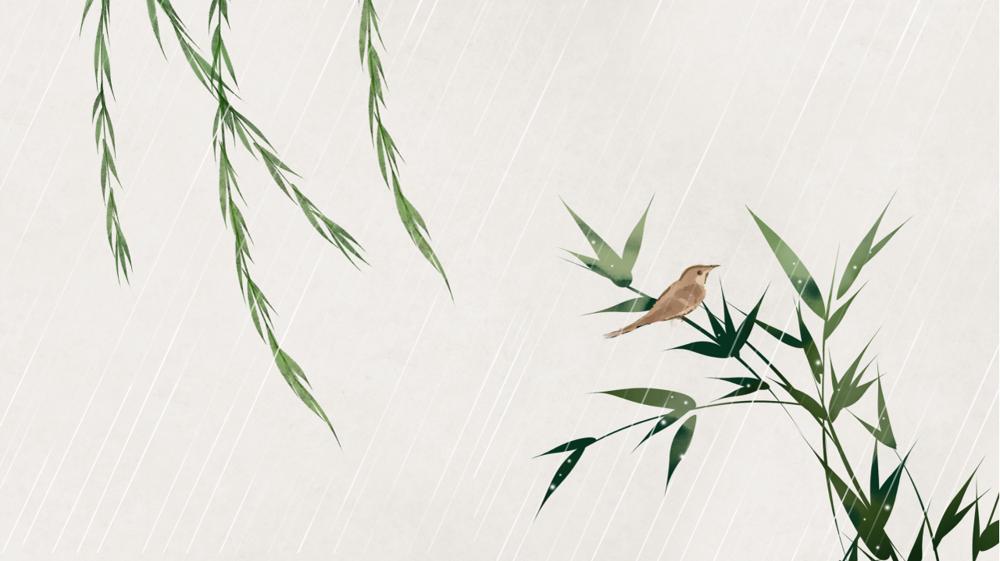 十二、固定资产管理相关问题
政策：行政事业性国有资产管理条例（国务院令第738号）
（一）固定资产报废、报损
第二十一条：各部门及其所属单位应当对下列资产及时予以报废、报损：（1）因技术原因确需淘汰或者无法维修、无维修价值的资产；（2）涉及盘亏、坏账以及非正常损失的资产；（3）已超过使用年限且无法满足现有工作需要的资产；（4）因自然灾害等不可抗力造成毁损、灭失的资产。
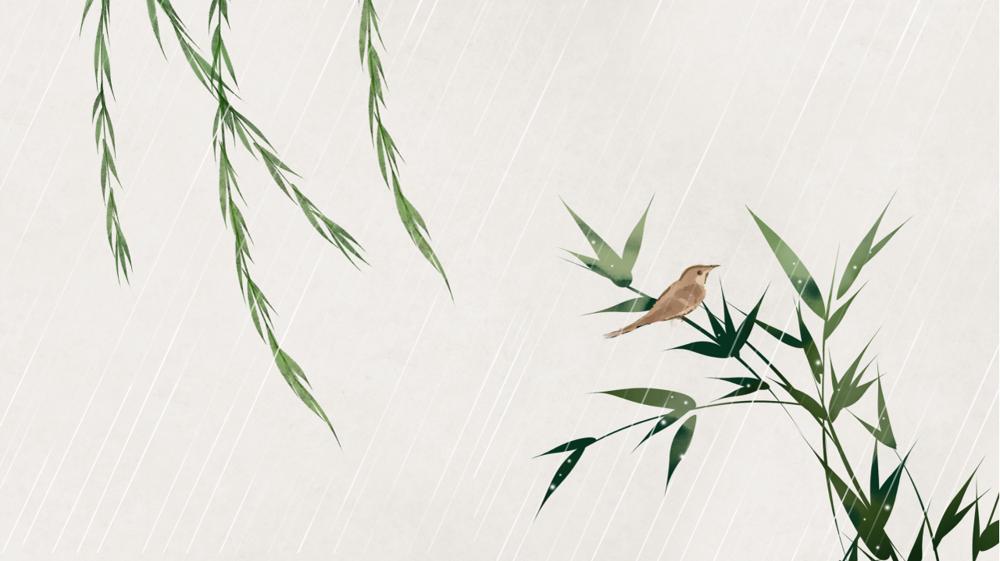 （二）固定资产清查
第三十七条：有下列情形之一的，各部门及其所属单位应当对行政事业性国有资产进行清查：（一）根据本级政府部署要求；（二）发生重大资产调拨、划转以及单位分立、合并、改制、撤销、隶属关系改变等情形；（三）因自然灾害等不可抗力造成资产毁损、灭失；（四）会计信息严重失真；（五）国家统一的会计制度发生重大变更，涉及资产核算方法发生重要变化；（六）其他应当进行资产清查的情形。
第三十八条：各部门及其所属单位资产清查结果和涉及资产核实的事项，应当按照国务院财政部门的规定履行审批程序。
第三十九条：各部门及其所属单位在资产清查中发现账实不符、账账不符的，应当查明原因予以说明，并随同清查结果一并履行审批程序。各部门及其所属单位应当根据审批结果及时调整资产台账信息，同时进行会计处理。
由于资产使用人、管理人的原因造成资产毁损、灭失的，应当依法追究相关责任。
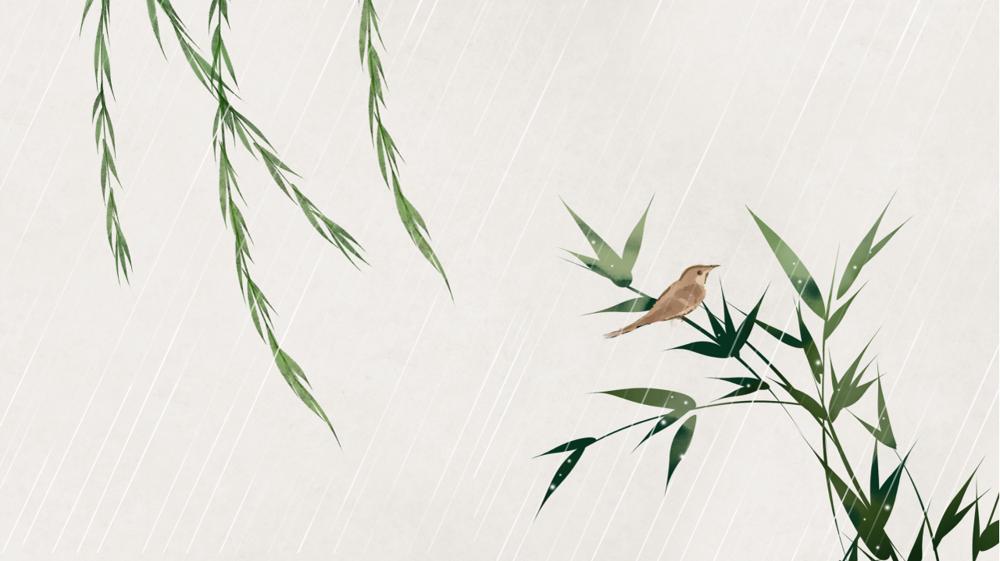 十三、固定资产核算相关问题
（一）取得
1、外购
财务会计：
借：固定资产
         贷：财政拨款收入、银行存款（实际支付）
               其他应付款、长期应付款（质保金）
预算会计：
借：行政支出、事业支出
         贷：财政拨款预算收入、资金结存（实际支付）
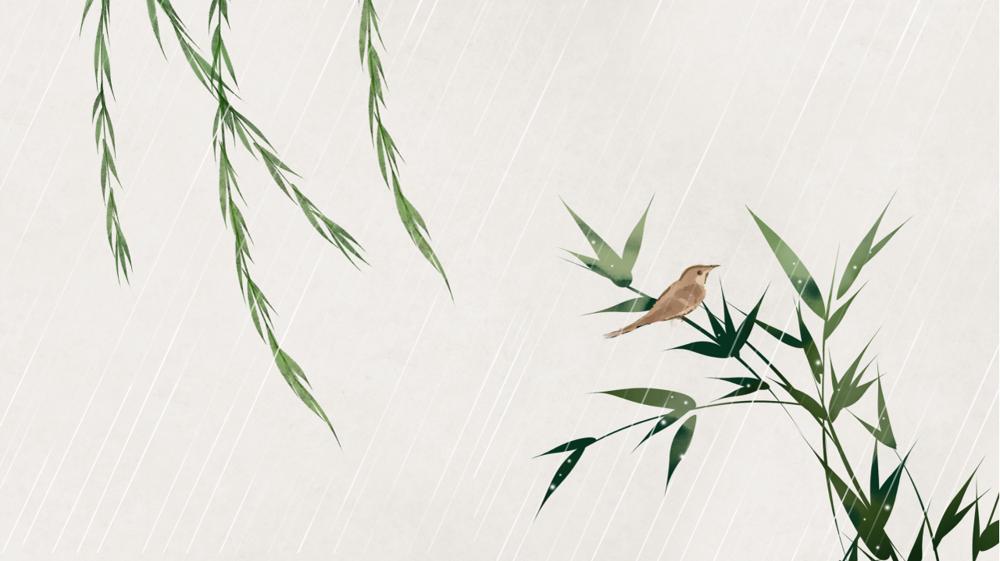 2、无偿调入
（1）调出方账面价值大于零
财务会计：
借：固定资产（调出方账面价值+相关税费）
         贷：财政拨款收入、银行存款等（支付的相关税费）
                  无偿调拨净资产（调出方账面价值）
预算会计：
借：其他支出
         贷：财政拨款预算收入、资金结存等（支付的相关税费）
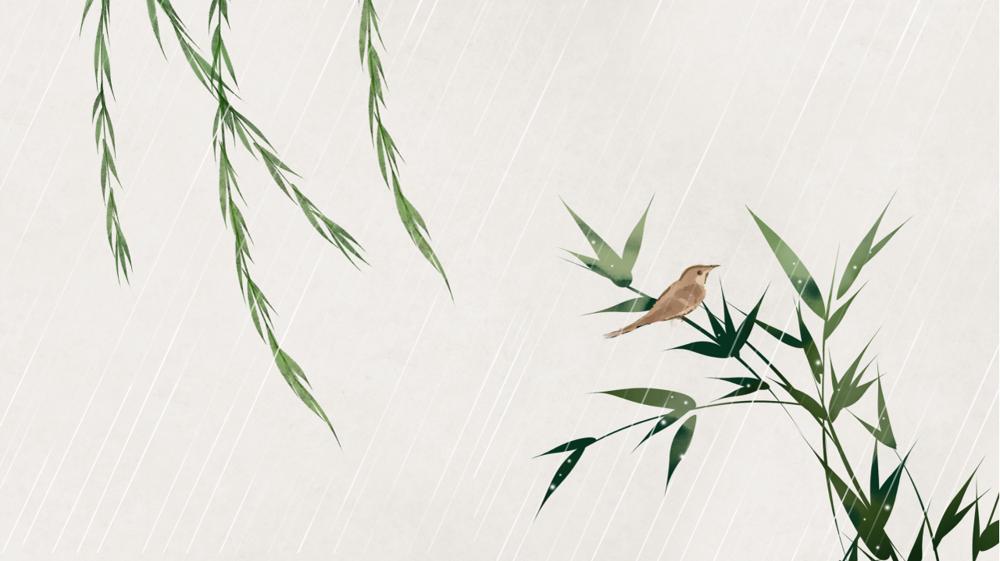 （2）调出方账面价值等于零
财务会计：
借：固定资产（调出方账面余额）
         贷：固定资产累计折旧
借：其他费用
         贷：财政拨款收入、银行存款等（支付的相关税费）
预算会计：
借：其他支出
         贷：财政拨款预算收入、资金结存等（支付的相关税费）
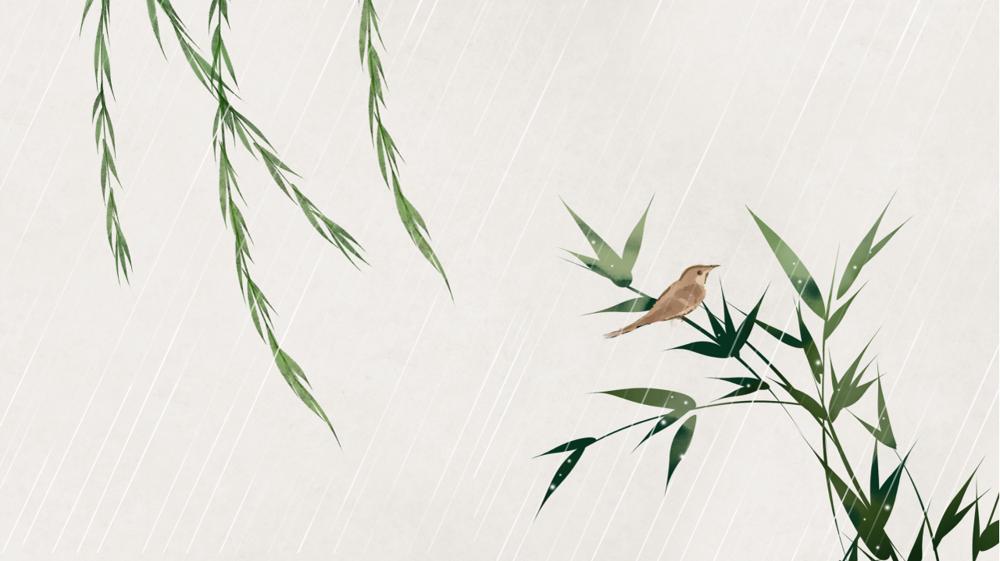 （3）调出方账面余额为名义金额
财务会计：
借：固定资产（调出方名义金额）
         贷：无偿调拨净资产
借：其他费用
         贷：财政拨款收入、银行存款等（支付的相关税费）
预算会计：
借：其他支出
         贷：财政拨款预算收入、资金结存等（支付的相关税费）
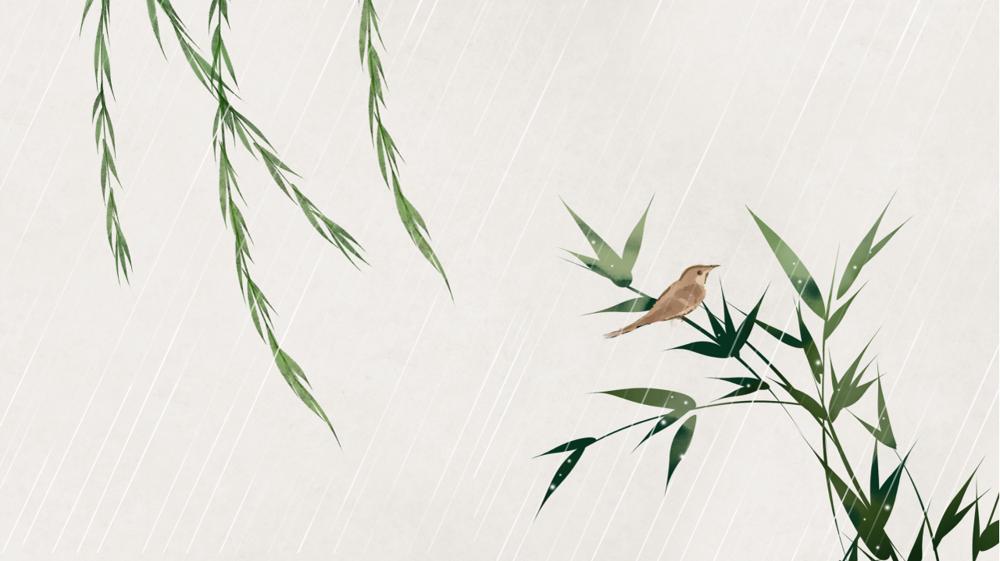 （二）折旧
1、起止时间
当月增加当月开始计提，当月减少当月不再计提。
按月计提。记账凭证后应附折旧计算表。
2、折旧年限
依据《政府会计准则第3号—固定资产》应用指南（财会〔2017〕4号）
建议按最低折旧年限计提。
3、折旧范围
《政府会计准则第3号—固定资产》第十七条规定以外的所有固定资产均应计提折旧。
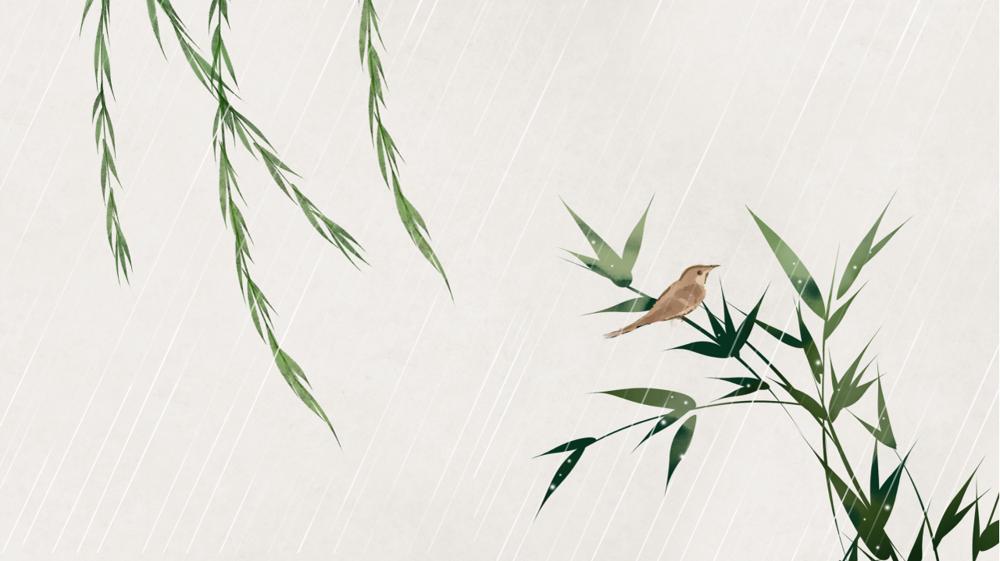 4、折旧方法
一般采用年限平均法，即直线法。
不考虑预计净残值。
5、账务处理
借：业务活动费用、单位管理费用等
         贷：固定资产累计折旧
6、补提以前年度折旧
借：以前年度盈余调整（累计盈余）
        贷：固定资产累计折旧
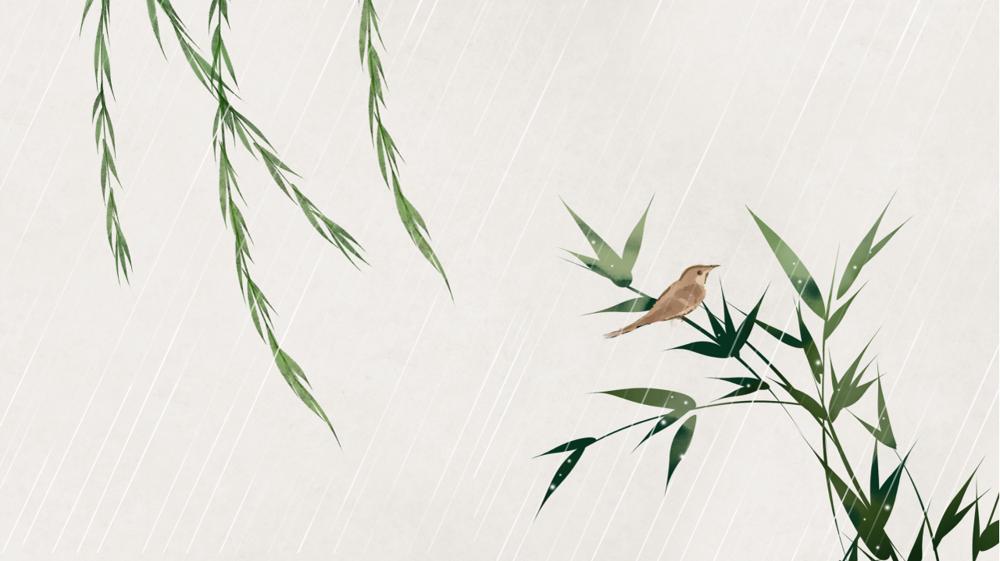 （三）处置
1、账面价值部分
财务会计：
借：资产处置费用
         固定资产累计折旧
         贷：固定资产
预算会计：不做
2、收支部分（实行收支两条线）
（1）取得的收入
财务会计：
借：银行存款
         贷：应缴财政款
预算会计：
不做
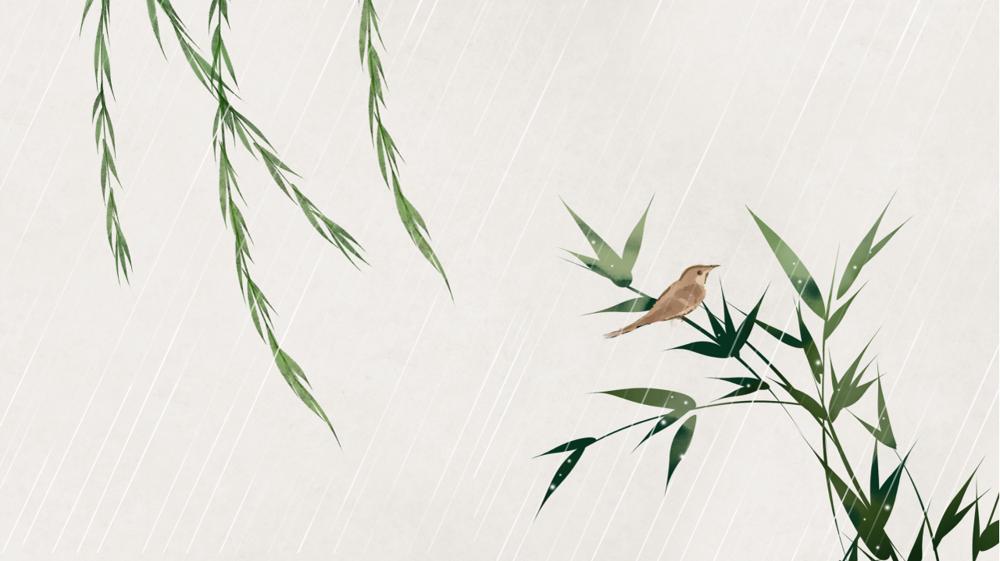 （2）发生的费用
财务会计：
借：应缴财政款
         贷：银行存款
预算会计：
不做
（3）上缴财政
财务会计：
借：应缴财政款
         贷：银行存款
预算会计：
不做
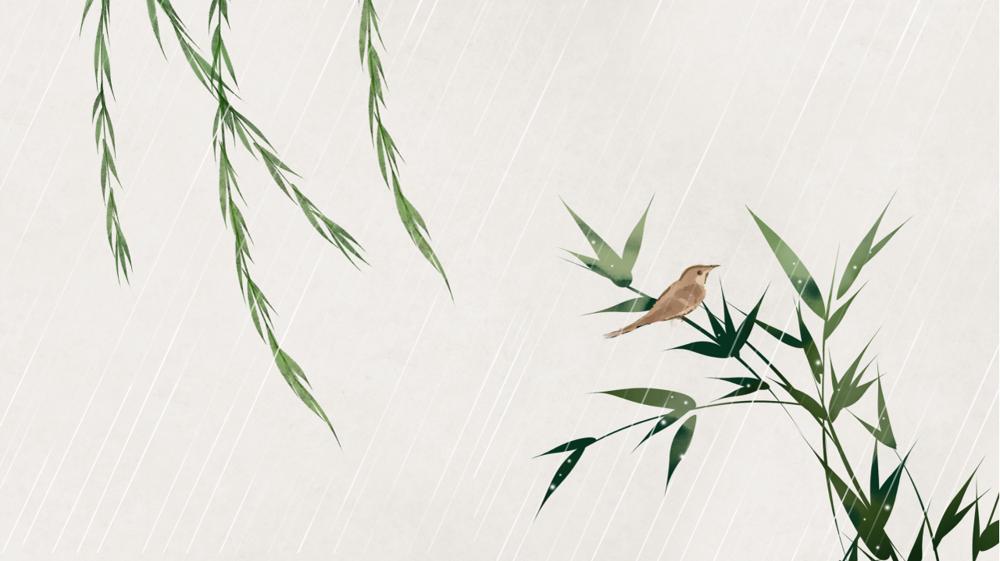 十四、预算管理一体化改革后“零余额账户用款额度”的核算变化
按照深化预算管理制度改革需要，《规范》对部分预算管理业务流程进行了优化。对于国库集中支付，要求完善国库集中支付控制机制和集中校验机制，实行全流程电子支付。单位通过预算管理一体化系统申请支付资金，系统按照财政部门和主管部门设定的校验规则校验通过后，自动发送代理银行，通过单位零余额账户办理资金支付，再与人民银行清算。同时，财政部门通过系统集中校验机制，直接按照预算指标控制每笔资金支付，不再需要代理银行对资金支付进行额度控制，也就不再向代理银行下达零余额账户用款额度。单位也就不需要核算零余额账户用款额度和财政应返还额度，而是在资金支付完成以后依据代理银行反馈的支付凭证回单，进行列收列支核算处理。这种会计核算方式变化主要是适应国库集中支付业务流程的优化调整，更加准确地核算反映调整后的资金支付业务。
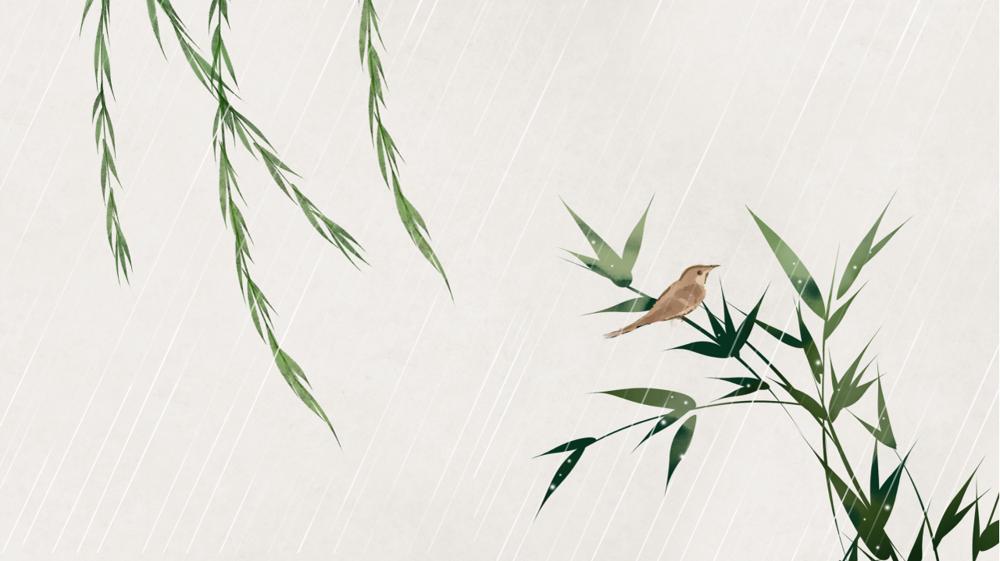 实行预算管理一体化改革后，不再区分直接支付和授权支付，代理银行不再进行额度控制，没有了零余额到账通知书，预算单位实际上也就不需要核算“零余额账户用款额度”和“财政应返还额度”科目，在预算资金支付完成后，与改革前直接支付方式的会计核算方式一样，直接列收列支核算处理。
（一）系统上线收回额度时
1、收回下达的当年额度结余
财务会计：
借：零余额账户用款额度（红字）
        贷：财政拨款收入（红字）
预算会计：
借：资金结存－零余额账户用款额度（红字）
       贷：财政拨款预算收入（红字）
2、收回下达的往年额度结余
收回下达的直接支付往年额度结余无需进行账务处理，收回下达的授权支付往年额度结余转入财政应返还额度：
财务会计：
借：财政应返还额度
       贷：零余额账户用款额度
预算会计：
借：资金结存－财政应返还额度
        贷：资金结存－零余额账户用款额度
（二）新系统中发生支出业务时
1、使用当年预算收入对应的用款计划（参照财政直接支付方式处理账务）
财务会计：
借：业务活动费用、固定资产等有关科目
        贷：财政拨款收入、事业收入
预算会计：
借：行政支出、事业支出－财政拨款支出
        贷：财政拨款预算收入、事业预算收入
2、使用财政应返还额度对应的用款计划
财务会计：
借：业务活动费用、固定资产等有关科目
        贷：财政应返还额度
预算会计：
借：行政支出、事业支出－财政拨款支出
        贷：资金结存－财政应返还额度
（三）年底财政收回剩余收款计划时
1、财政收回当年预算用款计划剩余部分无需进行账务处理。
2、财政应返还额度对应用款计划剩余部分根据同级财政部门要求进行相应账务处理，若继续结转下年使用则无需进行账务处理，若统一收回指标次年不再下达：
财务会计：
借：累计盈余－归集调整预算结转结余
        贷：财政应返还额度
预算会计：
借：财政拨款结余－归集上缴
        贷：资金结存－财政应返还额度
04
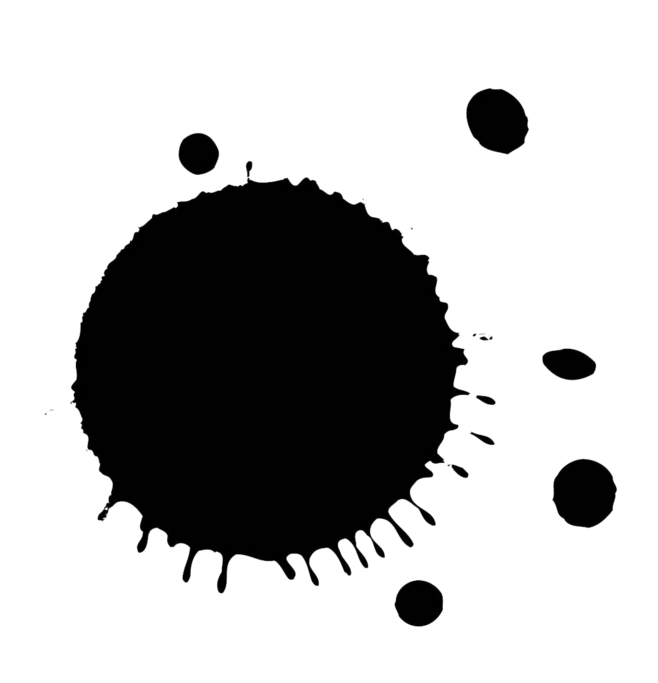 第四讲 政府会计准则制度实施问答
当单位偿还公务卡欠款时，按照实际偿还的金额：财务会计：借：其他应付款　　贷：财政拨款收入、银行存款预算会计：借：行政支出、事业支出　　贷：资金结存
一、行政事业单位对公务卡相关业务如何进行账务处理？答：1、公务卡持卡人报销时单位还未向银行偿还公务卡欠款。当本单位公务卡持卡人报销时，按照审核报销的金额：财务会计：借：业务活动费用、单位管理费用　　贷：其他应付款预算会计不作处理。
2、单位向银行偿还公务卡欠款时公务卡持卡人还未报销。单位偿还尚未报销的本单位公务卡欠款时，按照偿还的金额：财务会计：借：其他应收款　　贷：财政拨款收入、银行存款预算会计不作处理。当持卡人报销时，按照报销金额：财务会计：借：业务活动费用、单位管理费用　　贷：其他应收款
预算会计：借：行政支出、事业支出　　贷：资金结存若年末结账前公务卡持卡人仍未报销，单位应当按照偿还的金额：借：行政支出、事业支出　　贷：资金结存以后年度，持卡人报销金额与已计入预算支出的金额不一致的，单位应当通过相关预算结转结余科目“年初余额调整”明细科目进行处理。
二、某事业单位经批准对外出租一处房产，合同约定租金每半年支付一次。按照本级预算管理等有关规定，该单位取得的租金收入应全额上缴财政。因新冠疫情影响，承租单位自2021年起未按期支付租金，请问该事业单位应当如何进行账务处理？后续因政策原因对承租人租金进行减免的，该事业单位应当如何进行账务处理？
答：1、该单位出租资产发生应收未收租金款项时，应当在按合同约定收取租金的时点，按照应收未收租金的金额：财务会计：借：应收账款　　贷：应缴财政款预算会计不作处理。
后续取得租金收入时，按照实际收到的金额：财务会计：借：银行存款　　贷：应收账款预算会计不作处理。按规定上缴应缴财政的款项时：财务会计：借：应缴财政款　　贷：银行存款预算会计不作处理。
2、后续因政策原因对承租人租金进行减免的，该单位应当根据租金减免政策核销此前已经确认的应收账款和应缴财政款，即根据批准减免的租金金额：财务会计：借：应缴财政款　　贷：应收账款预算会计不作处理。
三、某行政单位在资产盘点中发现了一批未入账的库存材料，请问如何确定其入账成本？如何进行账务处理？　　答：对于盘盈的库存物品，其成本按照有关凭据注明的金额确定；没有相关凭据、但按照规定经过资产评估的，其成本按照评估价值确定；没有相关凭据、也未经资产评估的，其成本按照重置成本确定。如无法采用上述方法确定盘盈库存物品成本的，按照名义金额入账。
单位盘盈库存物品入账时，按照确定的成本：财务会计：借：库存物品　　贷：待处理财产损溢预算会计不作处理。按照规定报经批准后处理时：财务会计：借：待处理财产损溢　　贷：业务活动费用预算会计不作处理。
四、某行政单位因工作需要，经批准以经营租赁方式租用其他单位一处办公用房，并对该房屋进行装修改造，装修改造费用应该如何进行会计处理？
        答：单位对于租入等不由本单位入账核算但实际使用的固定资产，发生的符合资产确认条件的后续支出，应当通过“长期待摊费用”科目核算。如果发生的后续支出不符合资产的确认条件，应当在费用发生时记入“业务活动费用”科目。
五、某事业单位以出包方式建造办公楼，该楼现已达到预定可使用状态并交付使用，尚未办理竣工财务决算。该单位已支付承包方的价款低于合同约定价款，已取得发票并计入“在建工程”科目，剩余款项尚未支付。估计该办公楼最终竣工决算价高于合同约定价款，如何确定该办公楼暂估入账价值？如何进行账务处理？　　答：暂估入账的价值，是指在办理竣工财务决算前，单位在建的建设项目工程的实际成本，包括项目建设资金安排的各项支出，以及应付未付的工程价款、职工薪酬等，应当根据“在建工程”科目相关明细科目的账面余额确定。因此，已支付承包方的价款低于合同约定价款的部分，应当计入在建工程的成本。
在建工程按照暂估价值转固时，借记“固定资产”科目，贷记“在建工程”科目。在建工程按照估计价值转固之后、办理竣工财务决算之前，发生调整已确认的应付工程价款等影响估计价值的事项，单位应当先通过“在建工程”科目进行会计处理，再由在建工程转入固定资产。单位办理竣工财务决算后，按实际成本调整资产暂估价值时，应当将实际成本与暂估价值的差额计入净资产，借记或贷记“固定资产”科目，贷记或借记“以前年度盈余调整”科目。经上述调整后，应将“以前年度盈余调整”科目的余额转入“累计盈余”科目。
六、某事业单位购置一栋业务用房，根据合同约定，房款支付方式为分期付款，在验收确认固定资产之前所发生的款项应当通过“在建工程”科目还是“预付账款”等其他科目核算？
        答：该单位直接购置业务用房所发生的款项，在验收确认固定资产之前在财务会计下应当通过“预付账款”科目进行核算。
七、某事业单位在资产盘点中盘盈仪器设备一台，应如何确定其入账成本？如何进行账务处理？　　答：对于盘盈的仪器设备，其成本按照有关凭据注明的金额确定；没有相关凭据、但按照规定经过资产评估的，其成本按照评估价值确定；没有相关凭据、也未经资产评估的，其成本按照重置成本确定。如无法采用上述方法确定盘盈仪器设备成本的，按照名义金额（人民币1元）入账。　　盘盈的仪器设备入账时，按照确定的入账成本，借记“固定资产”科目，贷记“待处理财产损溢”科目。按照规定报经批准后处理时，如属于本年度取得的，按照当年新取得相关资产进行账务处理；如属于以前年度取得的，按照前期差错处理，借记“待处理财产损溢”科目，贷记“以前年度盈余调整”科目。
八、行政事业单位在购买房屋及构筑物时，是否应当将土地使用权单独确认为无形资产？　　答：购建房屋及构筑物时，不能分清购建成本中的房屋及构筑物部分与土地使用权部分的，应当全部确认为固定资产；能够分清购建成本中的房屋及构筑物部分与土地使用权部分的，应当将其中的房屋及构筑物部分确认为固定资产，将其中的土地使用权部分确认为无形资产。
感谢您的观看